Premium Television Options
24 News - 10-Second ad Spot during 'Good Morning with Sreekandan Nair'
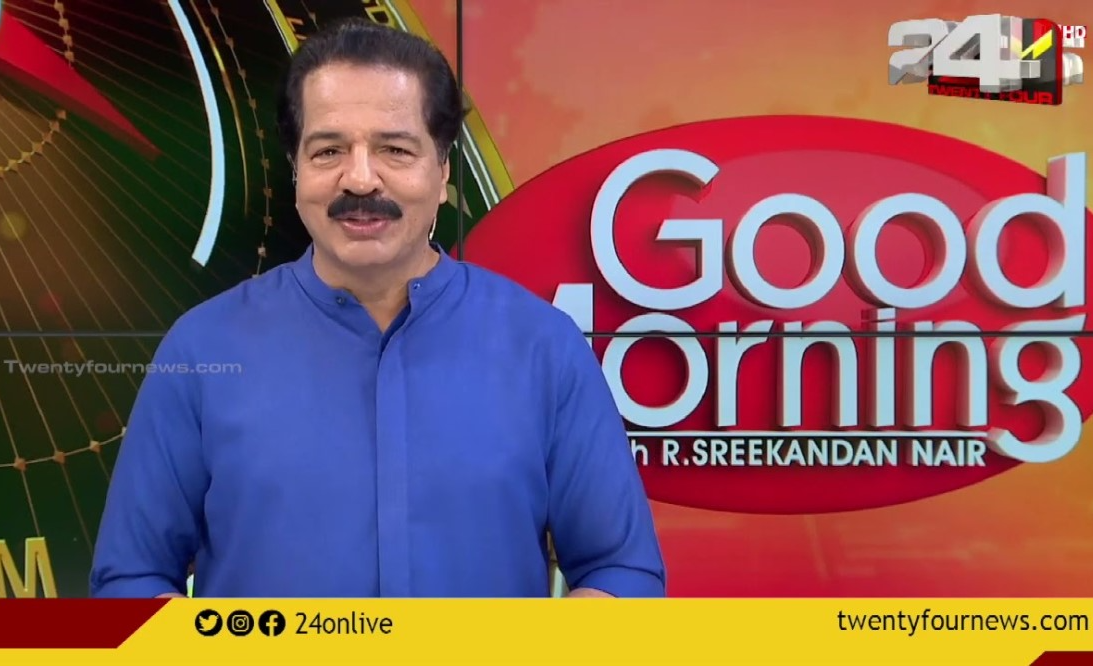 24 News - 10-Second ad Spot during 'Good Morning with Sreekandan Nair'
Rates and details
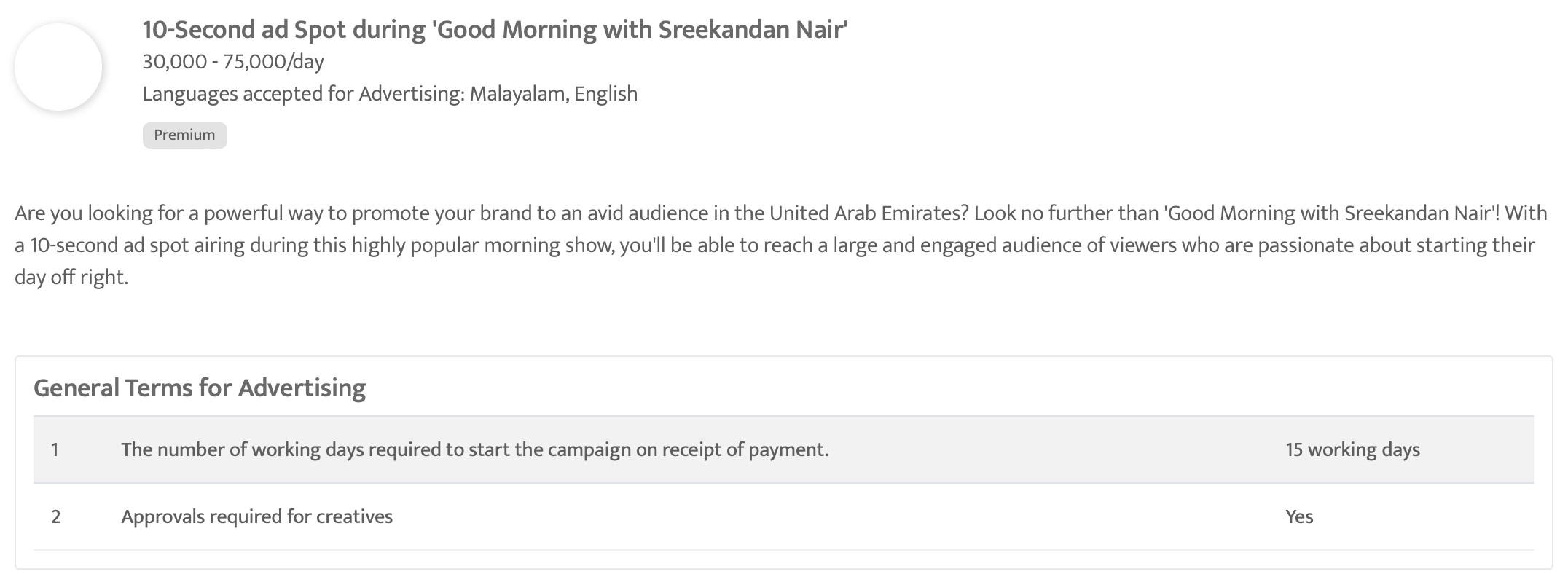 24 News - 10-Second ad Spot during Prime Time News Bulletin 'Varthamazha'
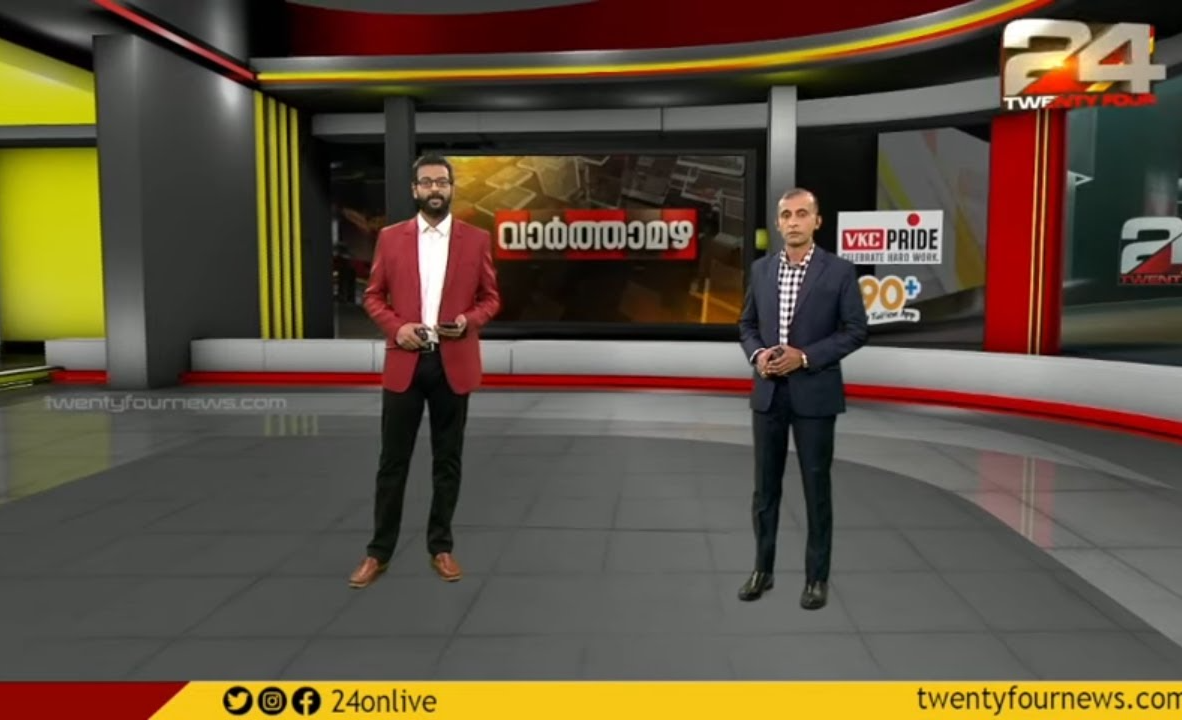 24 News - 10-Second ad Spot during Prime Time News Bulletin 'Varthamazha'
Rates and details
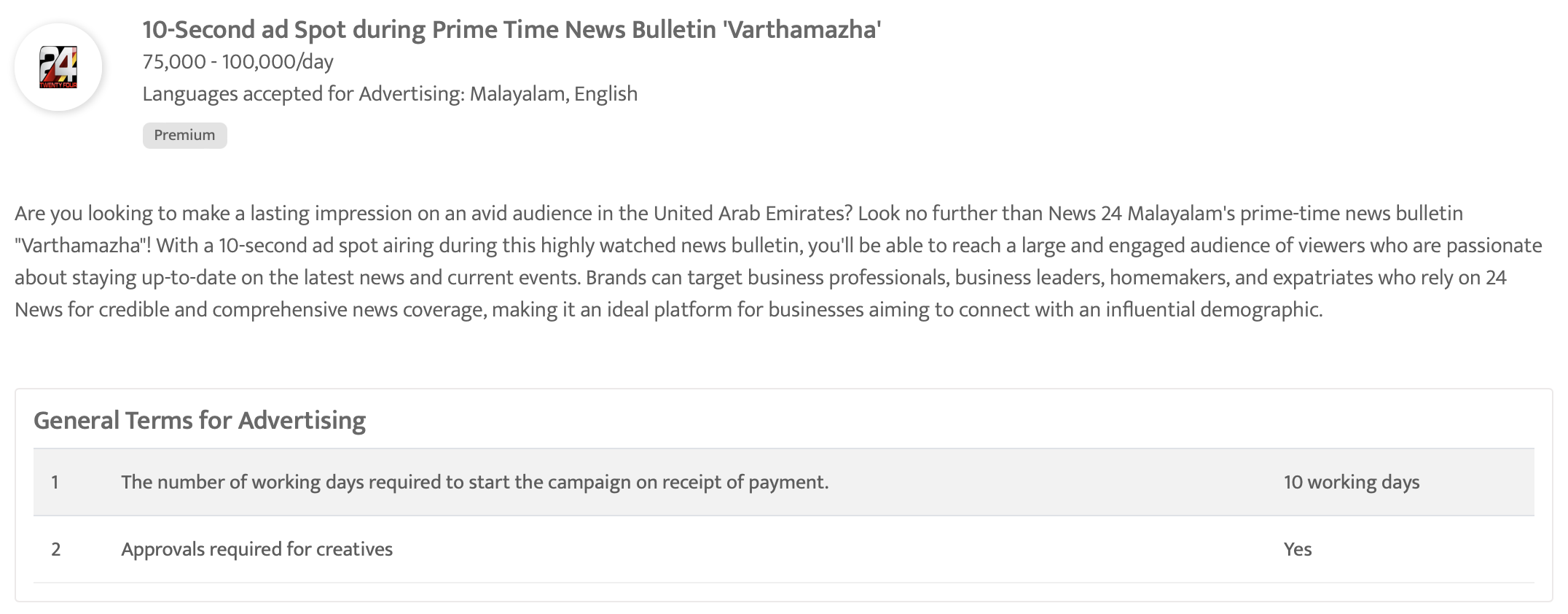 Sky News Arabia - 30 sec spot Ad during the evening show Radar Al Akhbar (LIVE)
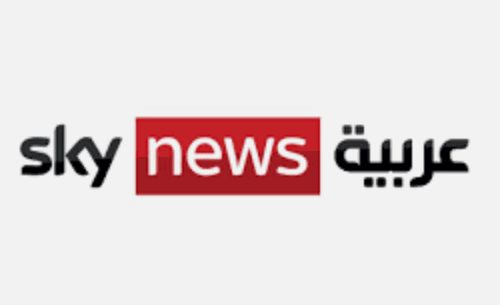 Sky News Arabia - 30 sec spot Ad during the evening show Radar Al Akhbar (LIVE)
Rates and details
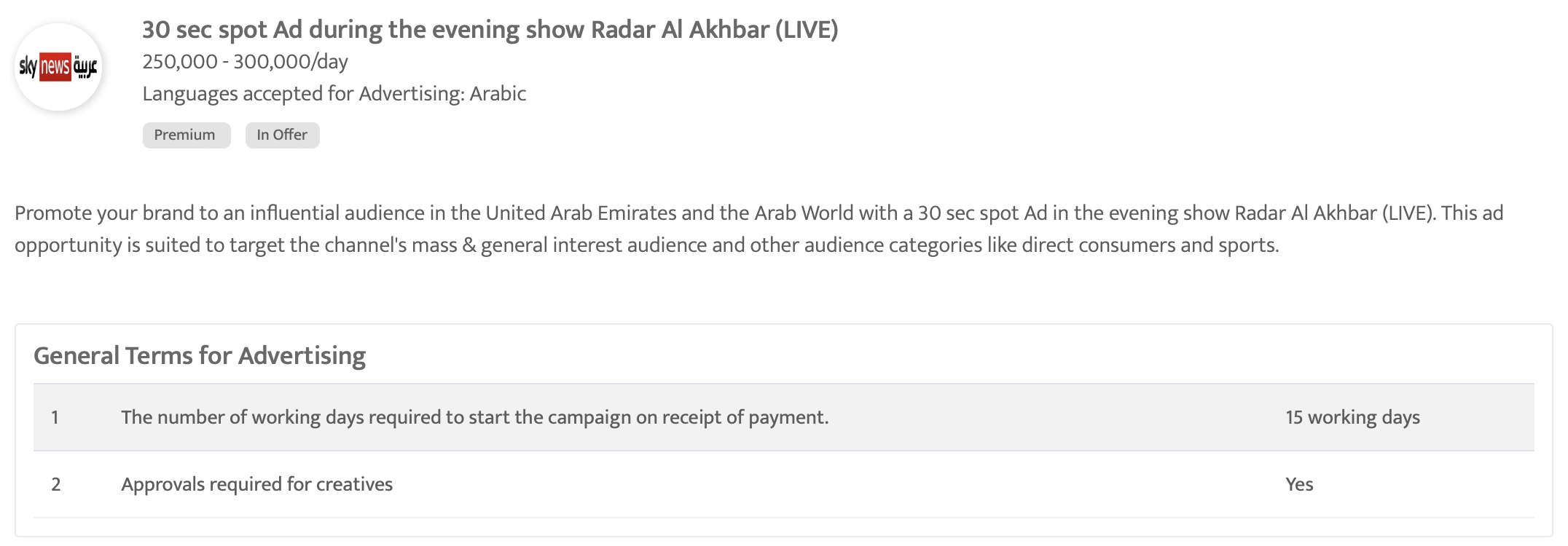 Sky News Arabia - 30 sec spot Ad in the night sports bulletin
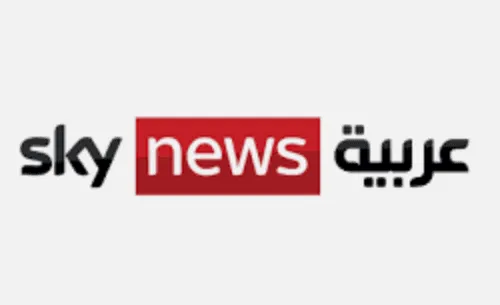 Sky News Arabia - 30 sec spot Ad in the night sports bulletin
Rates and details
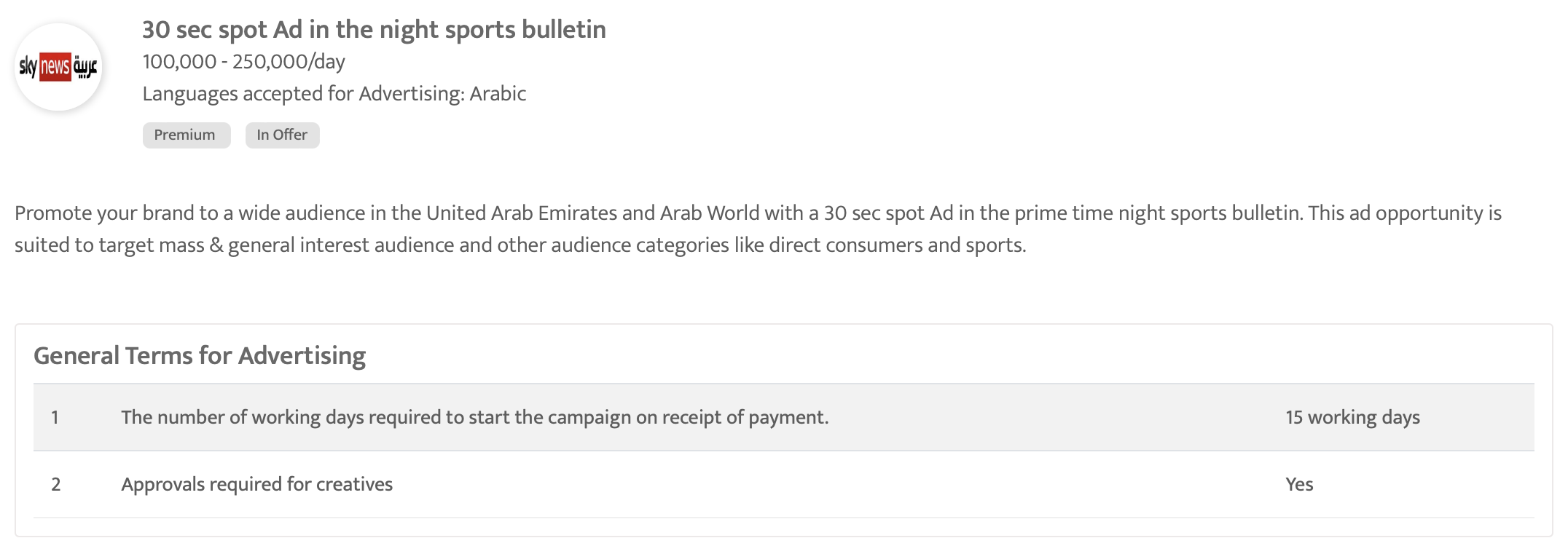 ZEE AFLAM - 30-Sec Ad Spot During Night Prime Time Bollywood Movies
Rates and details
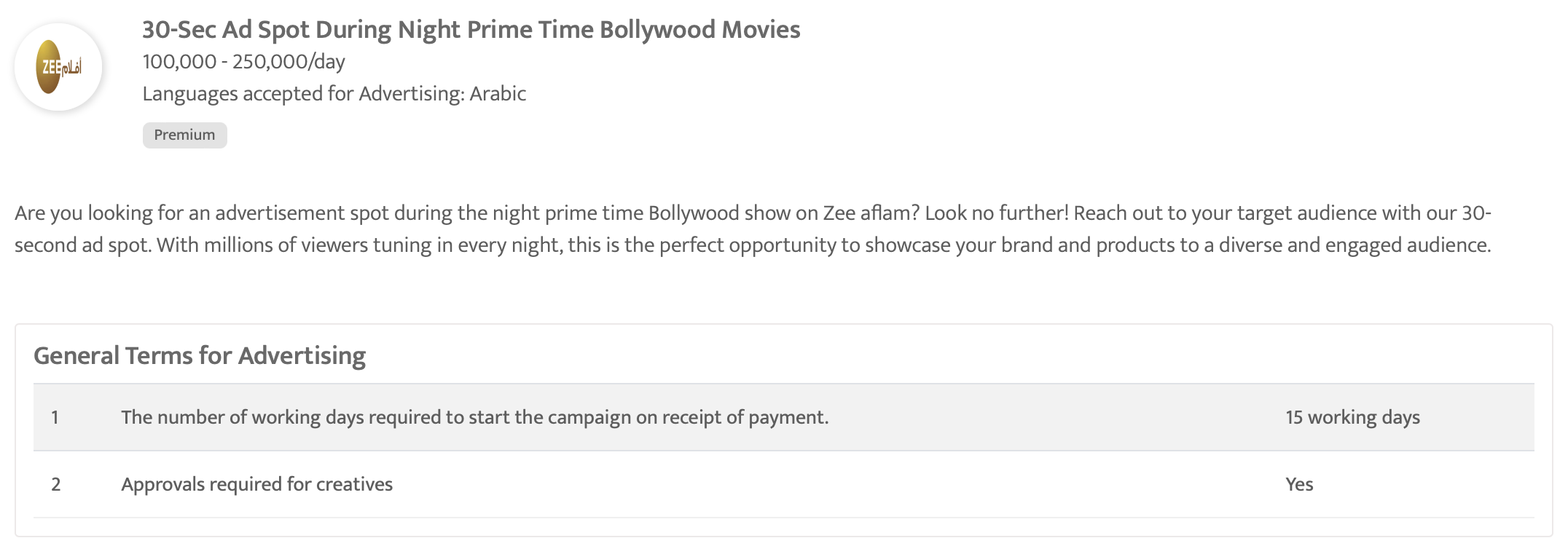 Colors ME - 30 sec Ad Spot During Prime Time Show
Rates and details
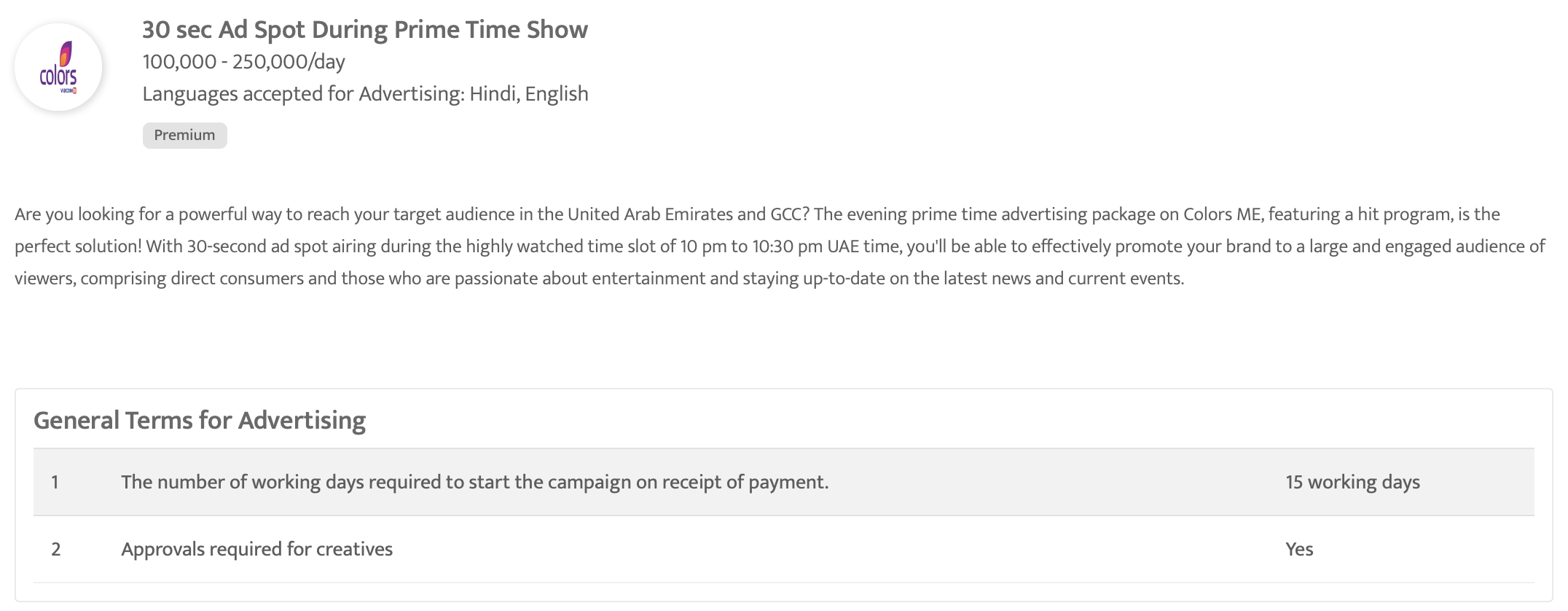 Mathrubhumi News - 30 Sec ad Spot during the evening prime time - Gulf Time
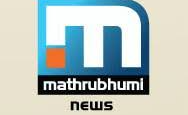 Mathrubhumi News - 30 Sec ad Spot during the evening prime time - Gulf Time
Rates and details
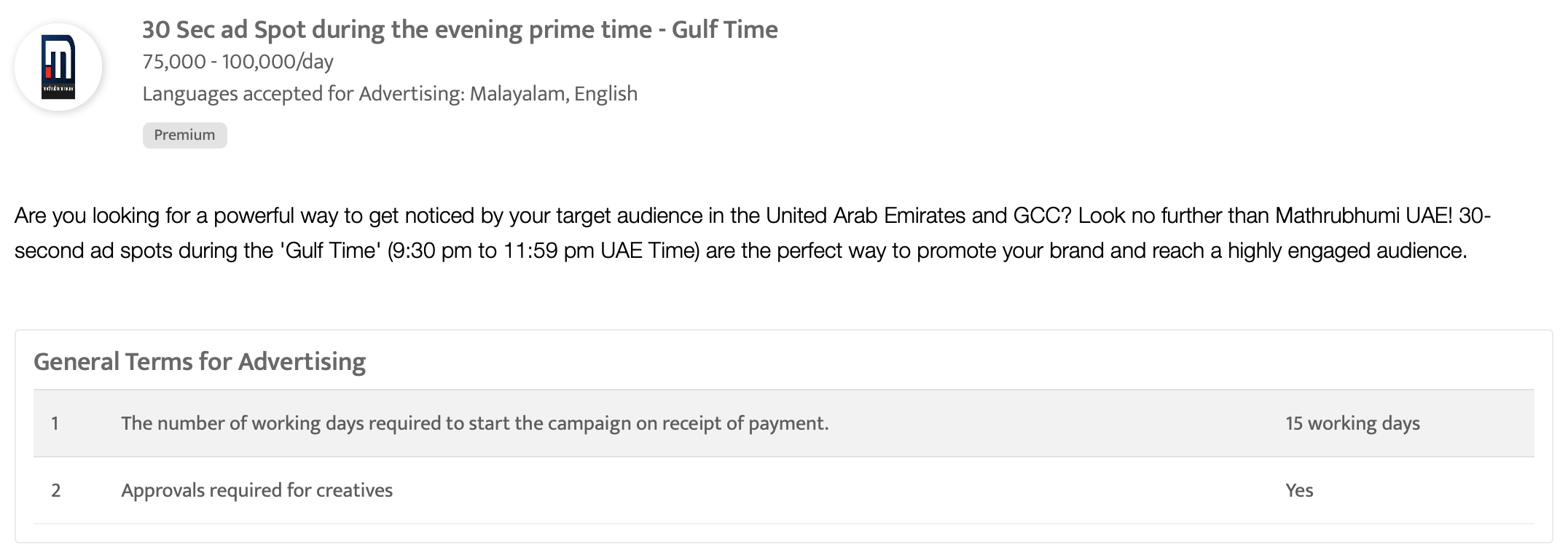 ZEE TV - 30 sec ad spot during the prime time show 'Pyar Ka Pehla Naam'
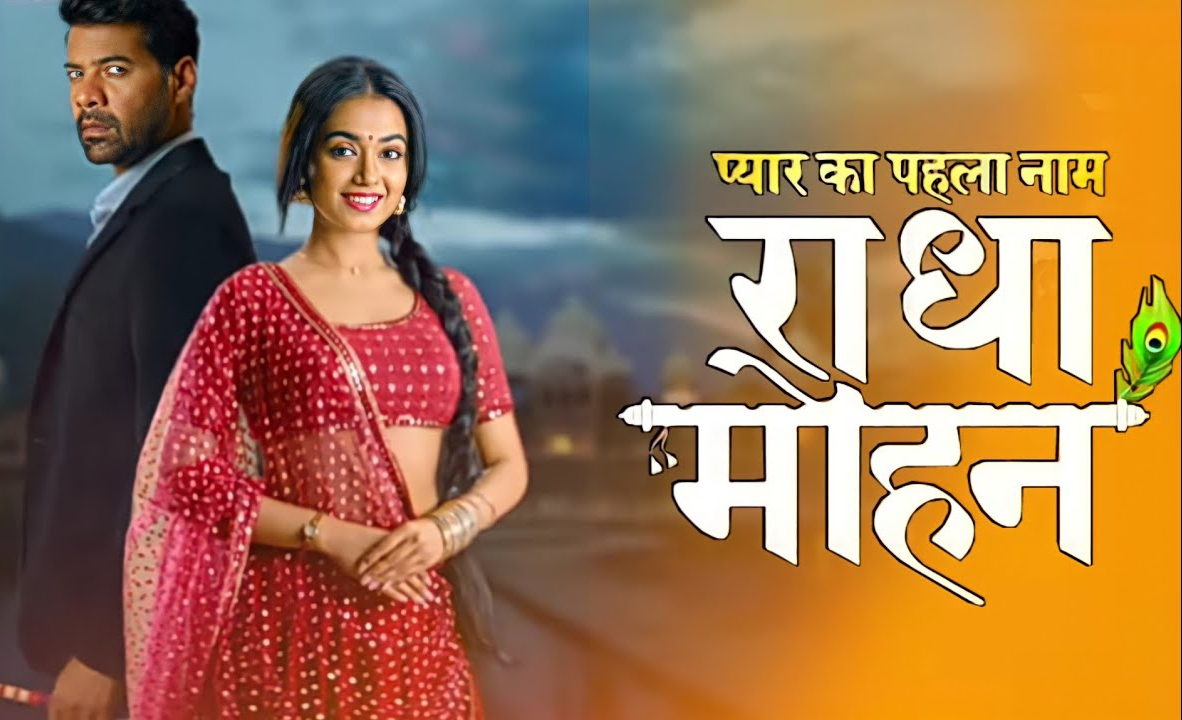 ZEE TV - 30 sec ad spot during the prime time show 'Pyar Ka Pehla Naam'
Rates and details
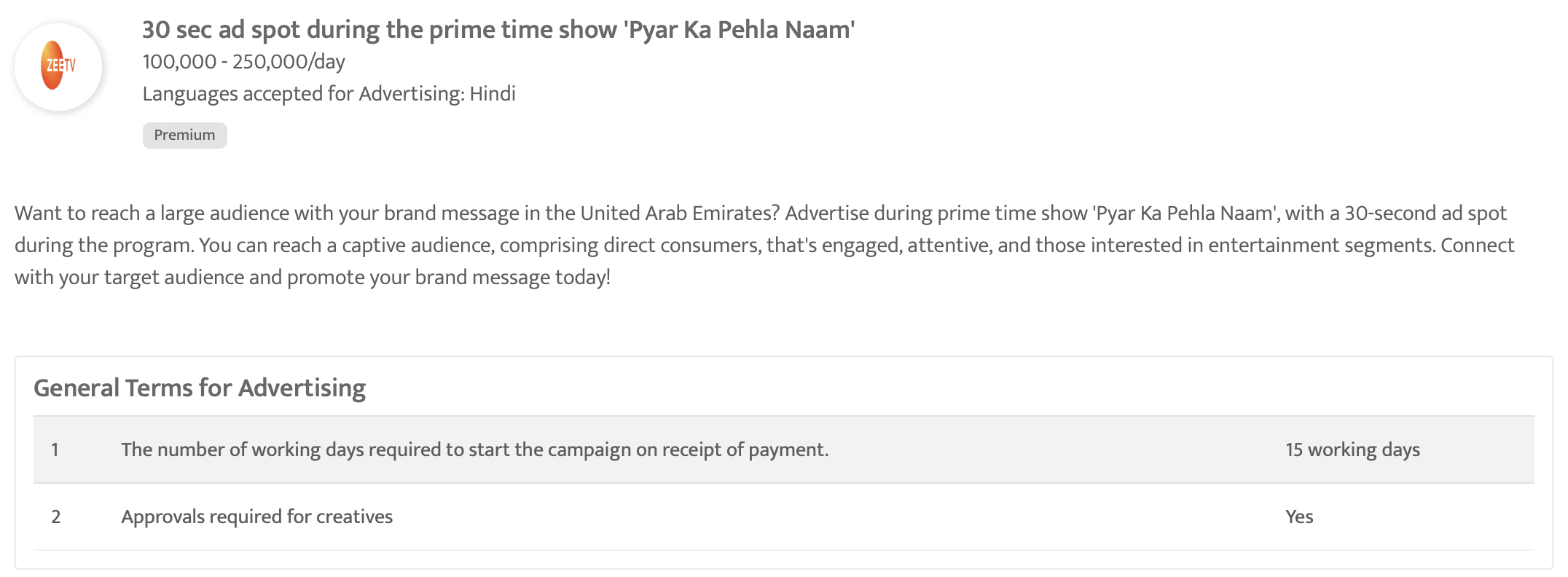 NDTV 24x7 English - 10 sec ad spot during evening prime time programs
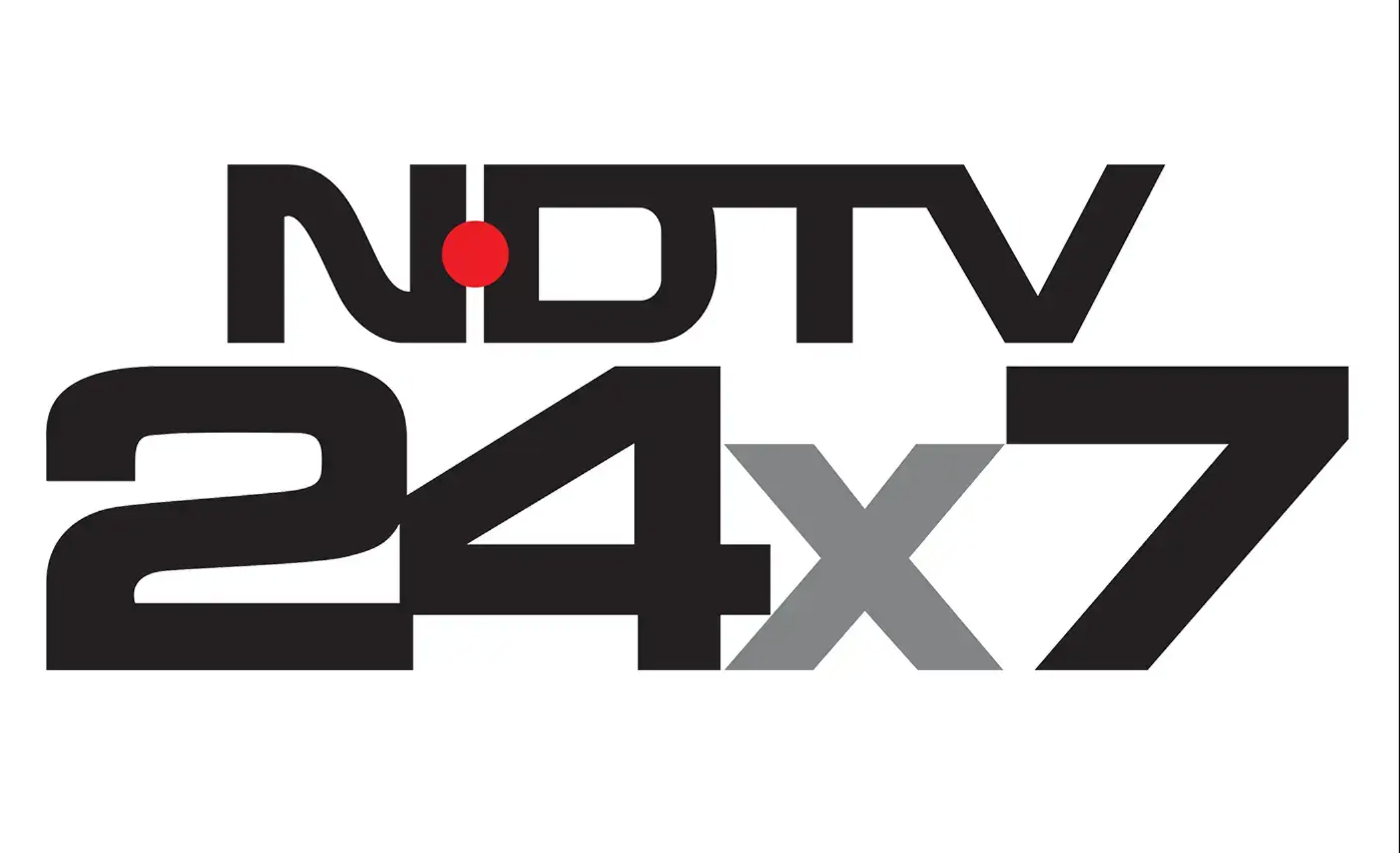 NDTV 24x7 English - 10 sec ad spot during evening prime time programs
Rates and details
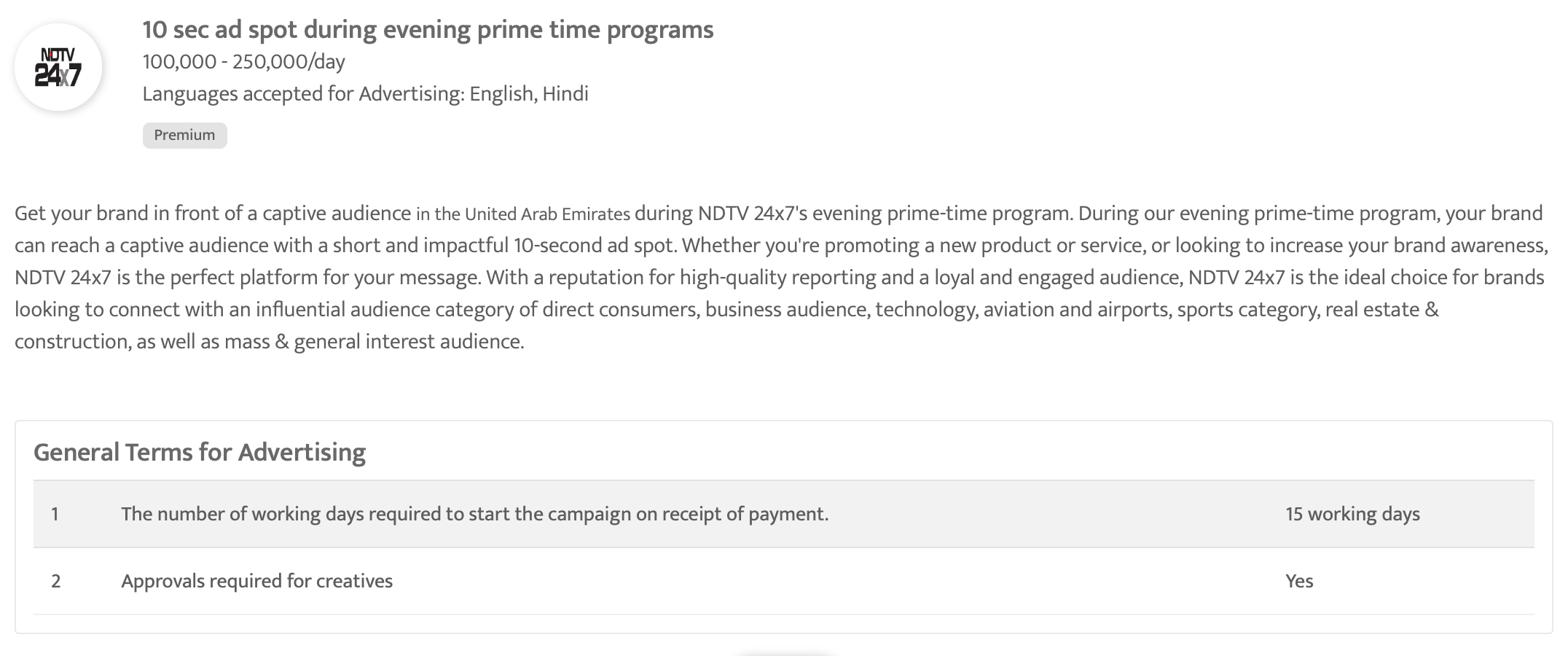 Flowers International Hd TV - 10-sec ad in the prime-time show 'Top singer'
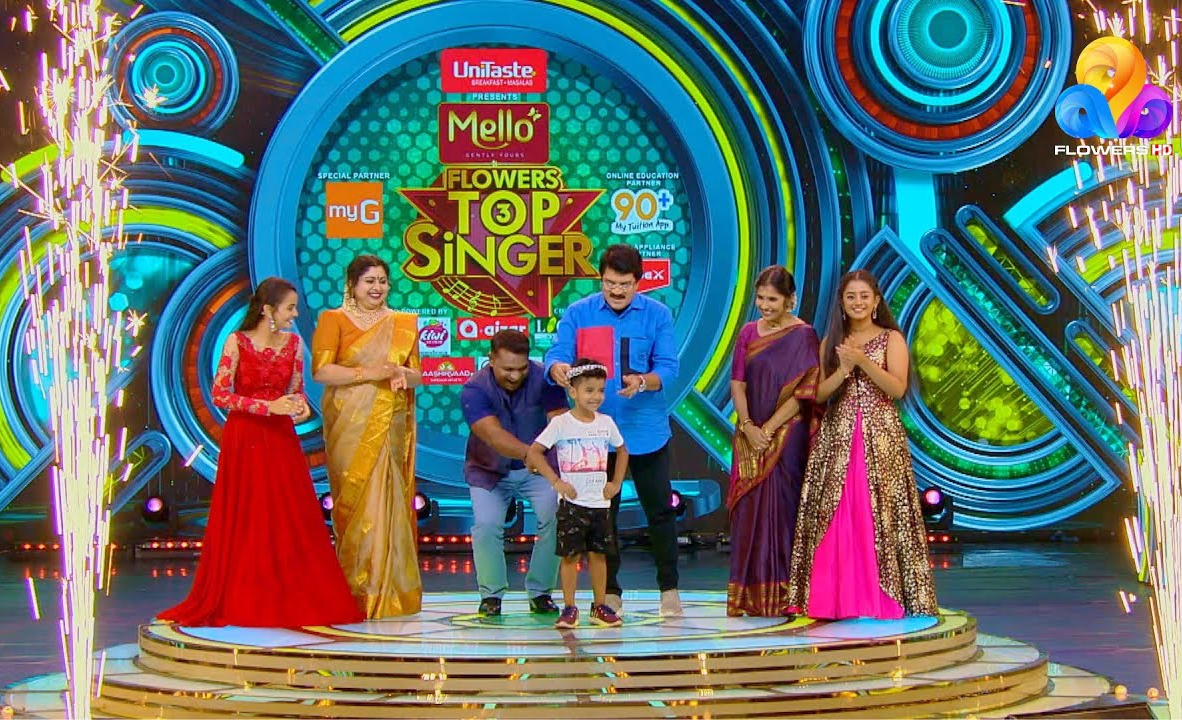 Flowers International Hd TV - 10-sec ad in the prime-time show 'Top singer'
Rates and details
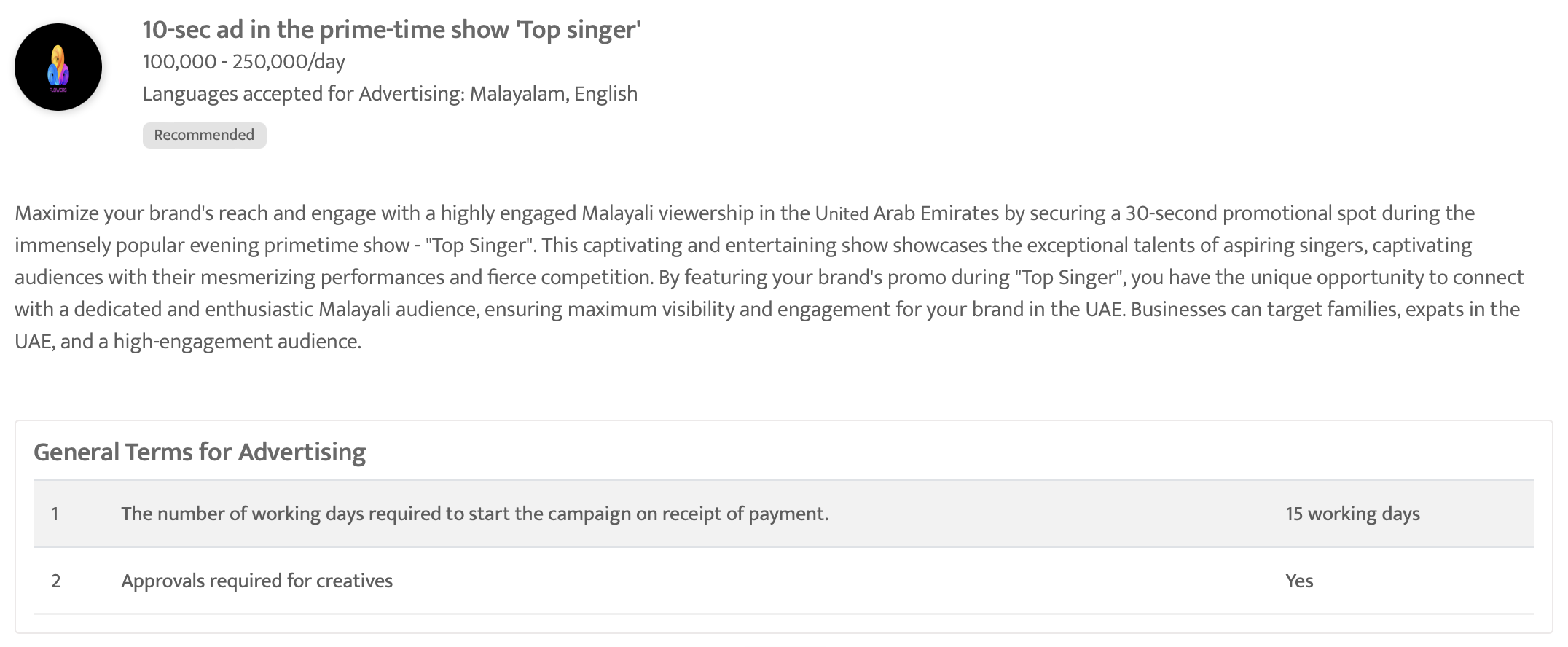 CNBC Arabia - 30 sec spot Ad during the morning business show  'Compass'
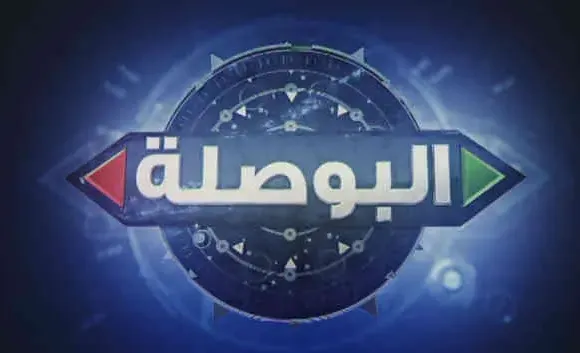 CNBC Arabia - 30 sec spot Ad during the morning business show  'Compass'
Rates and details
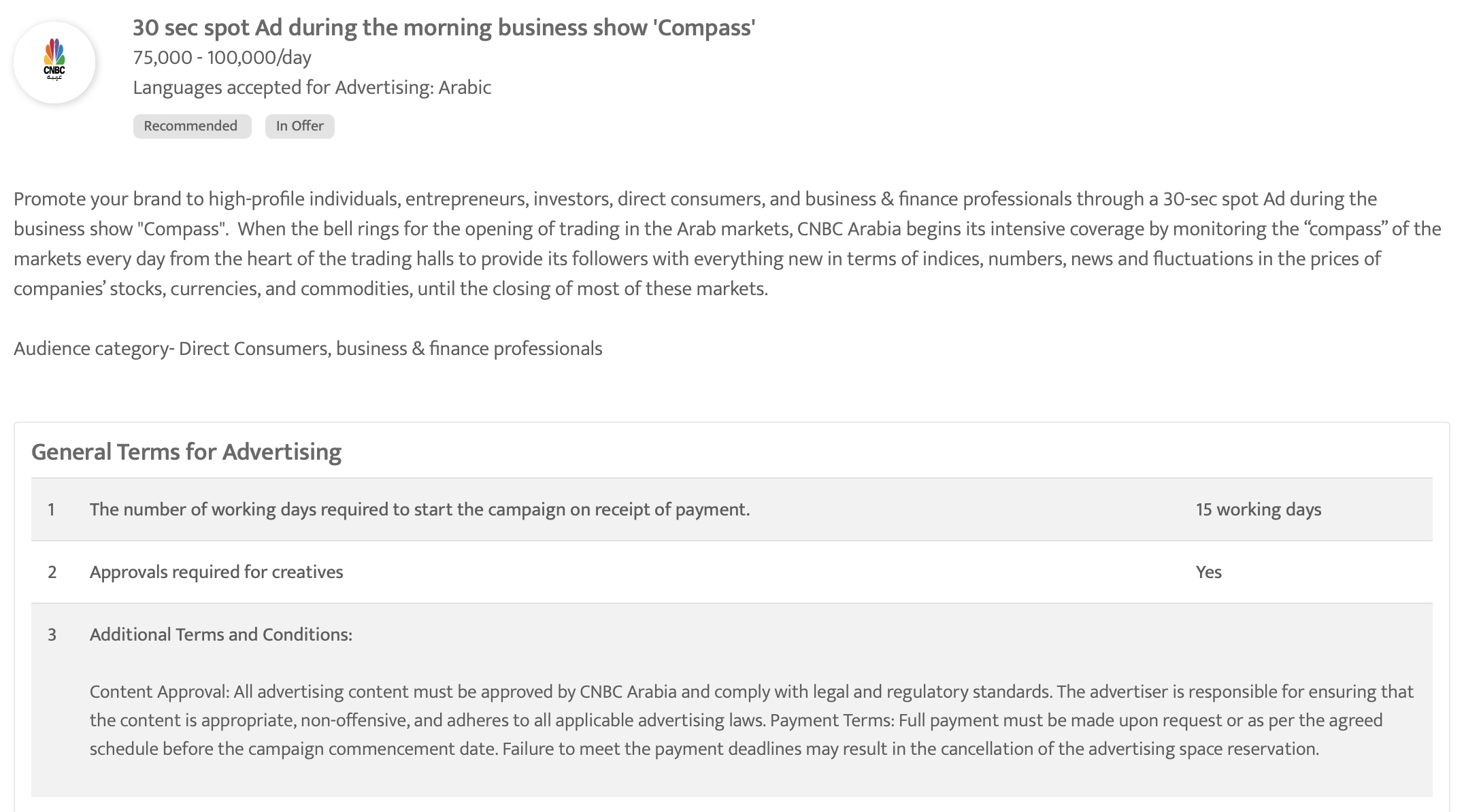 CNBC Arabia - 30 sec spot Ad during the show 'World Stock Exchanges'
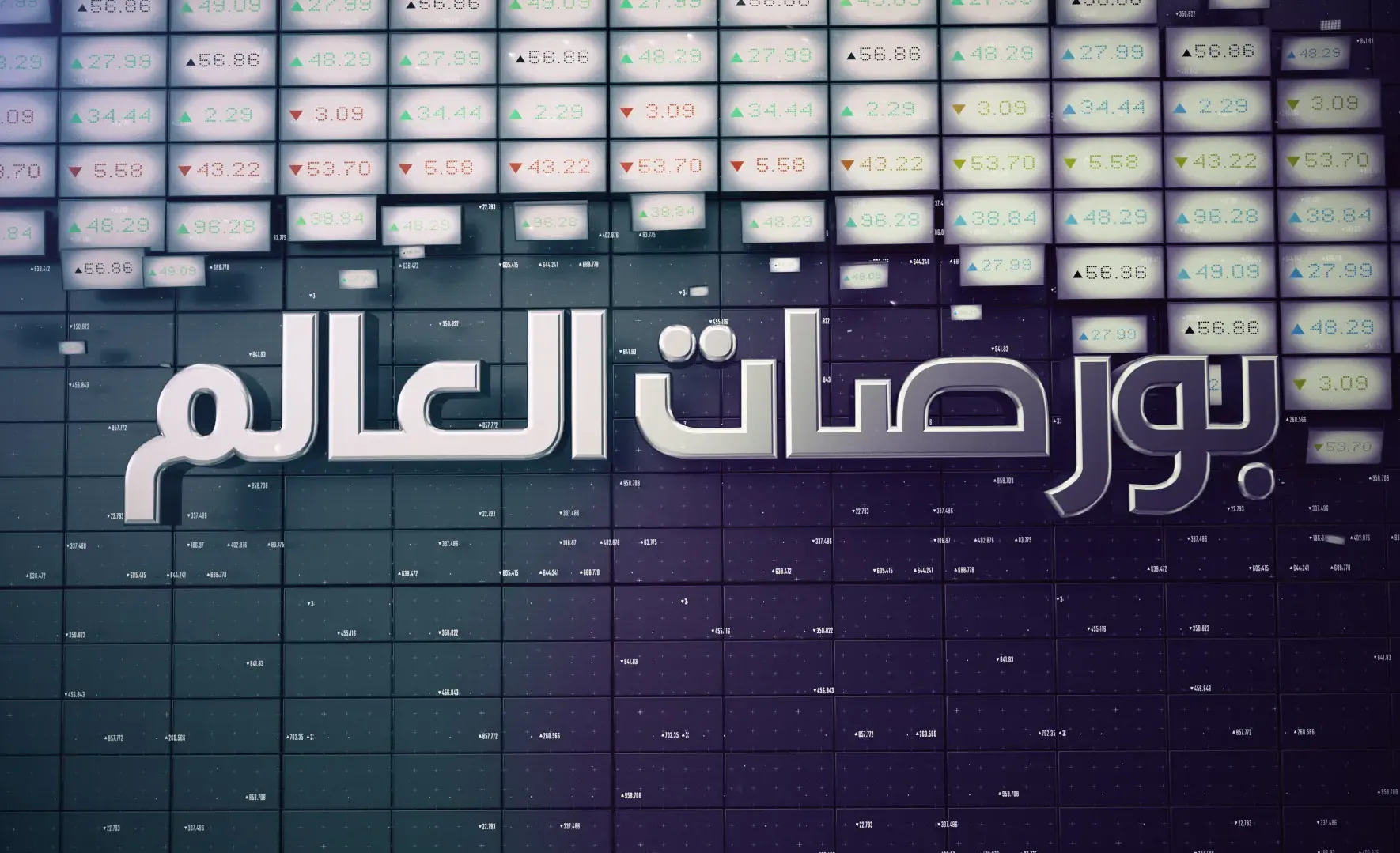 CNBC Arabia - 30 sec spot Ad during the show 'World Stock Exchanges'
Rates and details
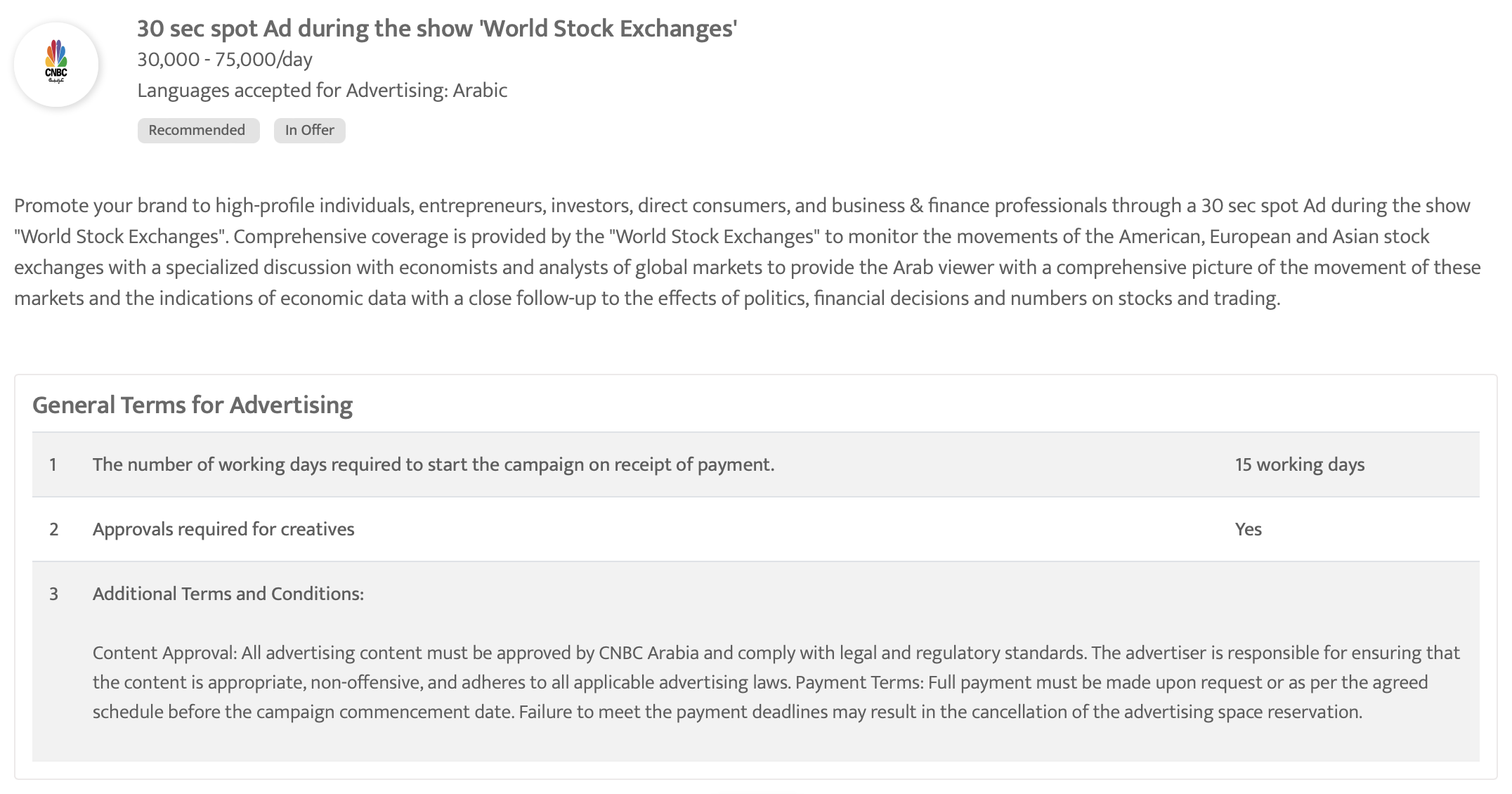 CNBC Arabia - 30 sec spot ad during the business show 'The Market Path'
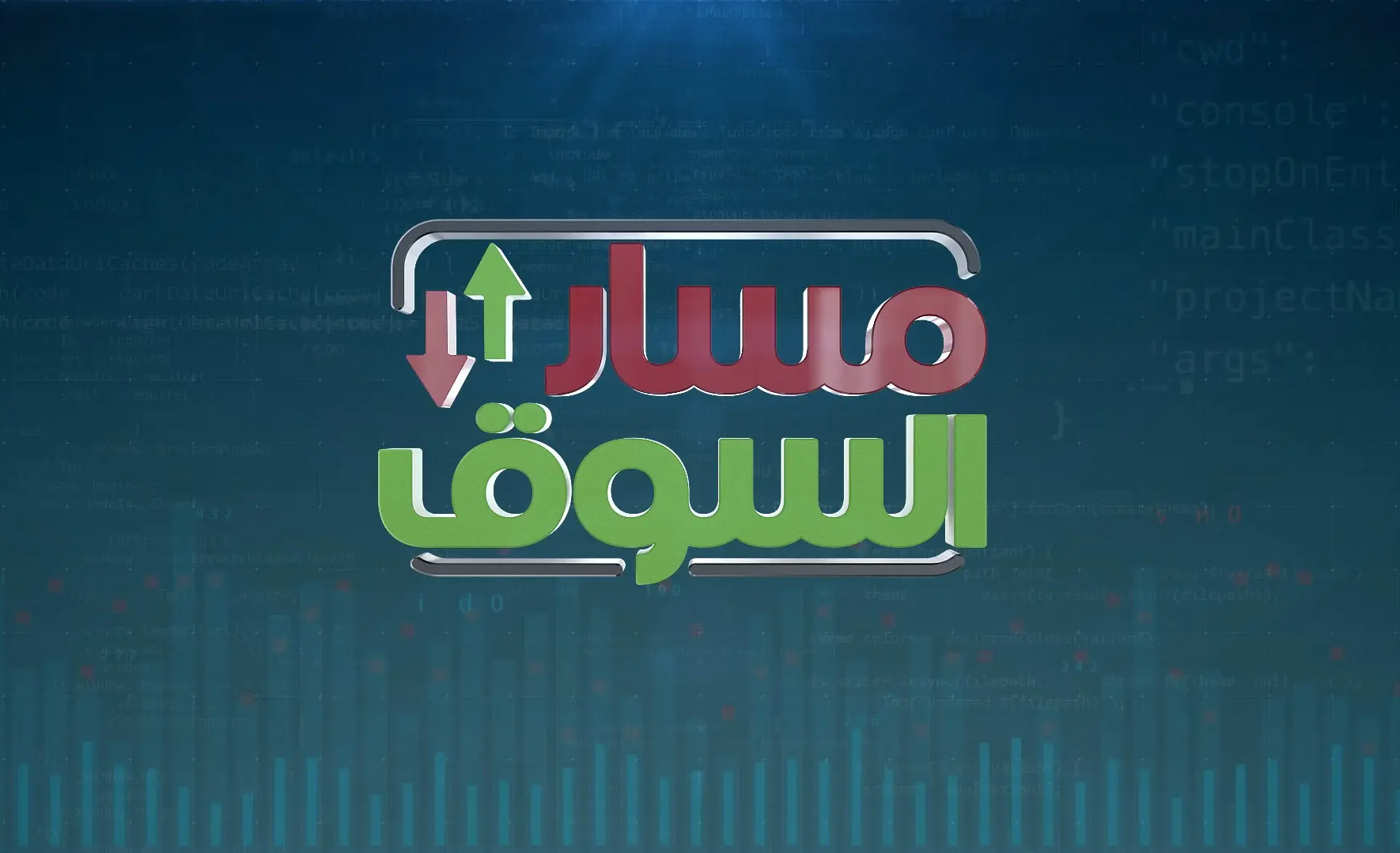 CNBC Arabia - 30 sec spot ad during the business show 'The Market Path'
Rates and details
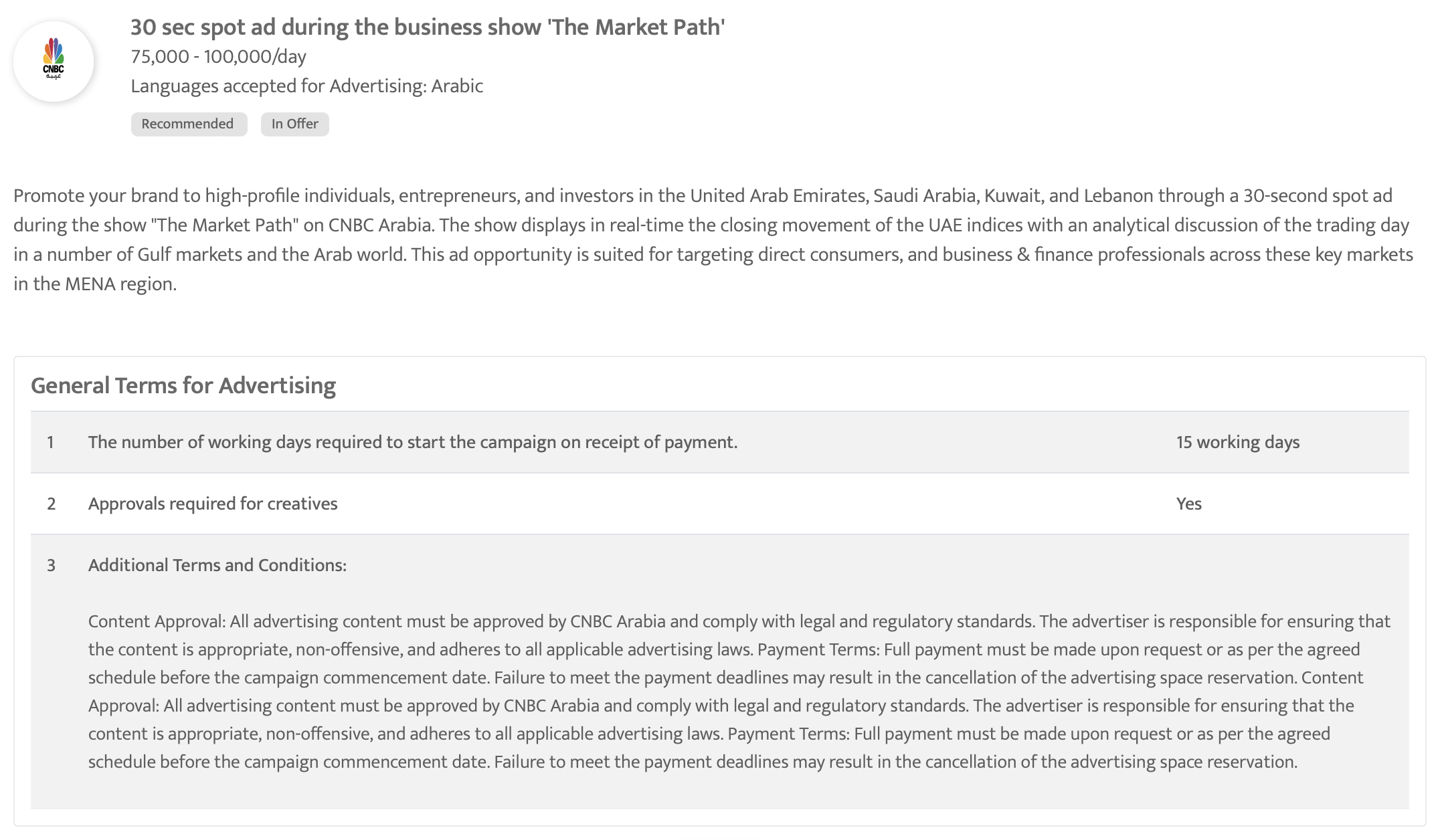 Sky News Arabia - 30 Sec Ad spot during the show 'News Room Debate'
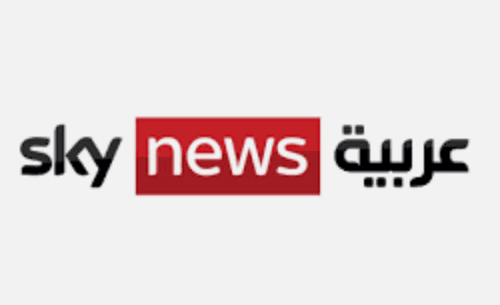 Sky News Arabia - 30 Sec Ad spot during the show 'News Room Debate'
Rates and details
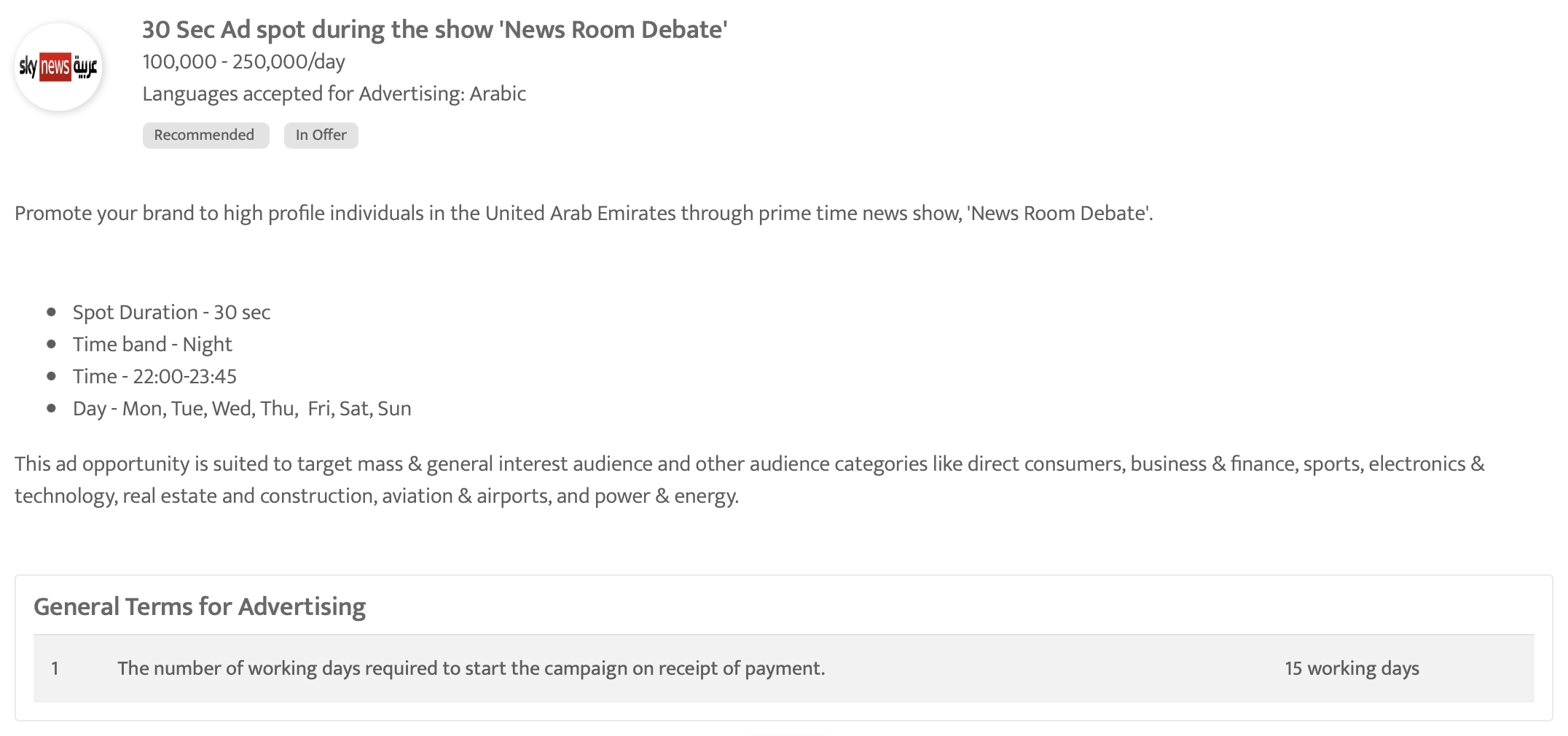 ZEE AFLAM - 30-Sec Ad Spot During Weekday Evening Prime Time Movie Shows
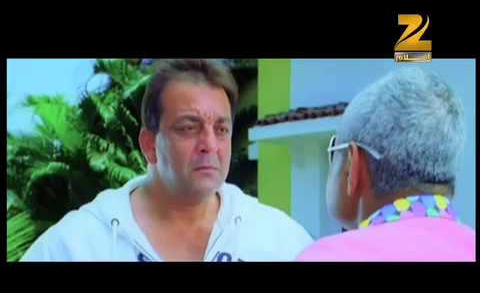 ZEE AFLAM - 30-Sec Ad Spot During Weekday Evening Prime Time Movie Shows
Rates and details
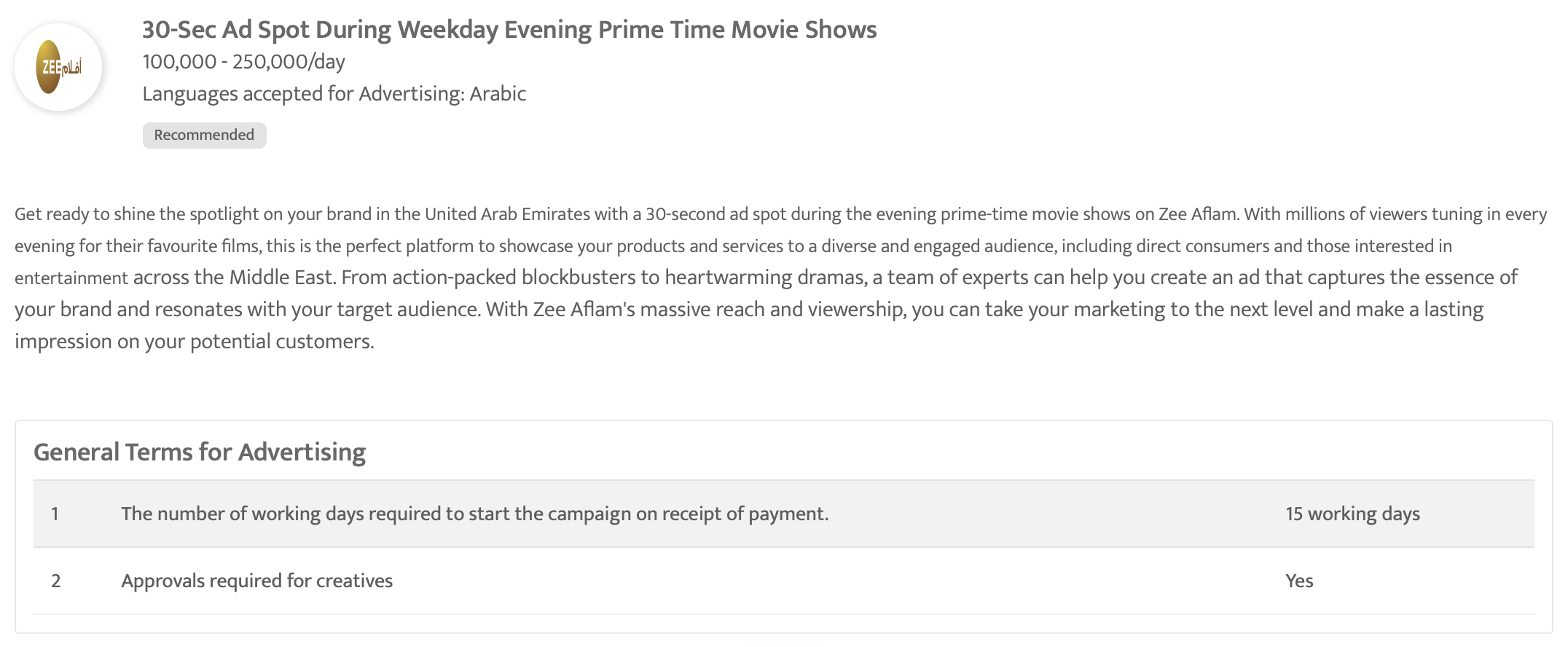 Asharq news bloomberg, United Arab Emirates - Evening Prime Time Programmes in Asharq news bloomberg, United Arab Emirates
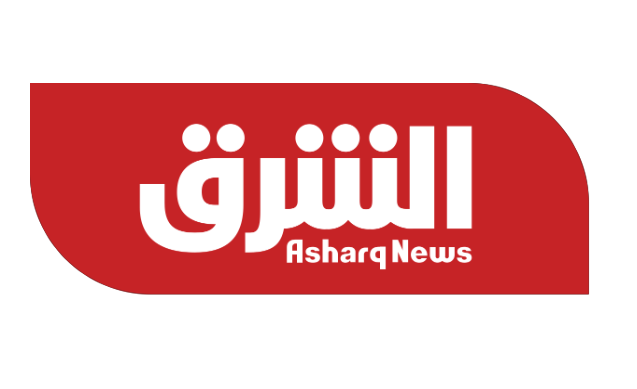 Asharq news bloomberg, United Arab Emirates - Evening Prime Time Programmes in Asharq news bloomberg, United Arab Emirates
Rates and details
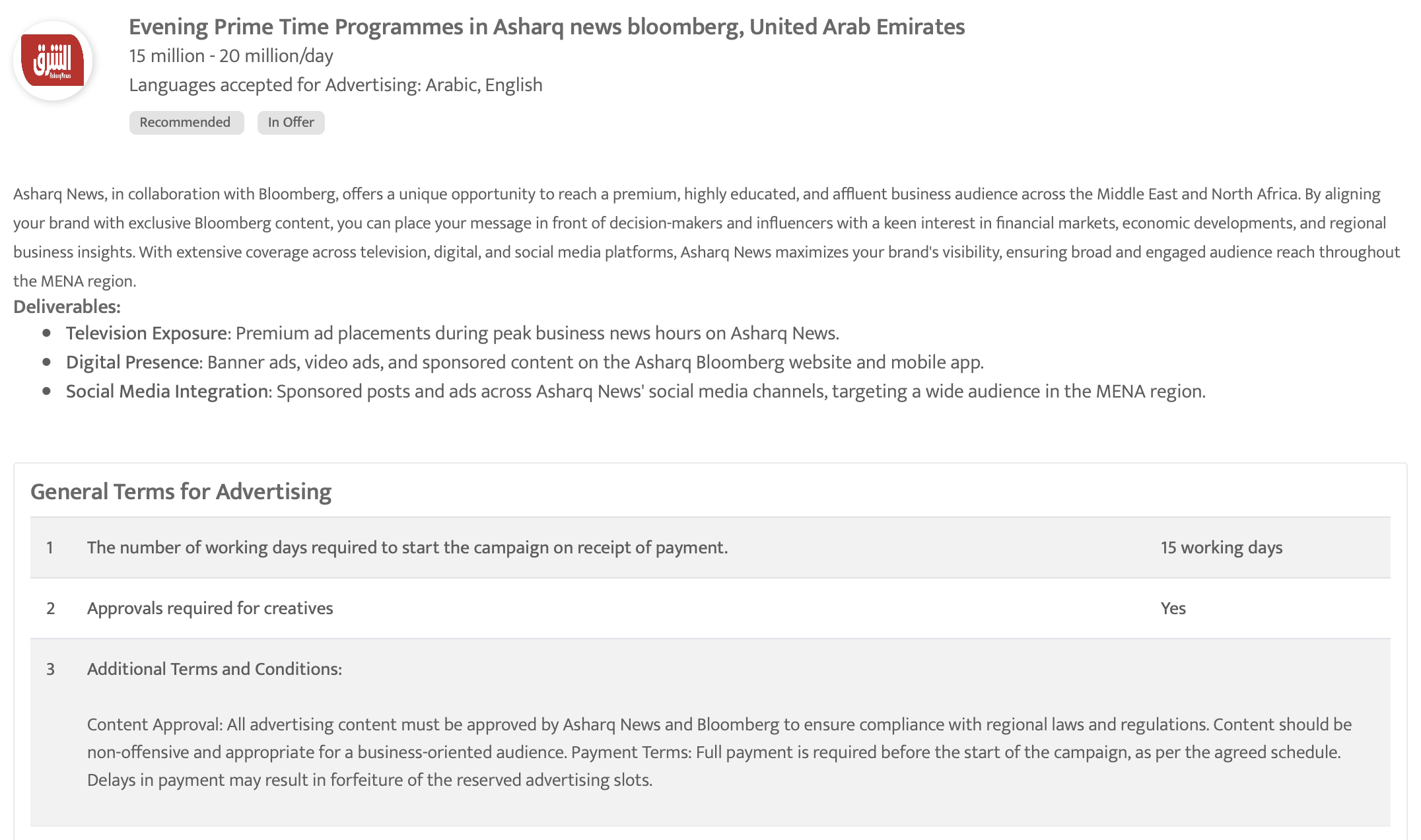 Dubai One, United Arab Emirates - Evening Prime Time Programmes, Dubai One, United Arab Emirates
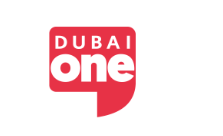 Dubai One, United Arab Emirates - Evening Prime Time Programmes, Dubai One, United Arab Emirates
Rates and details
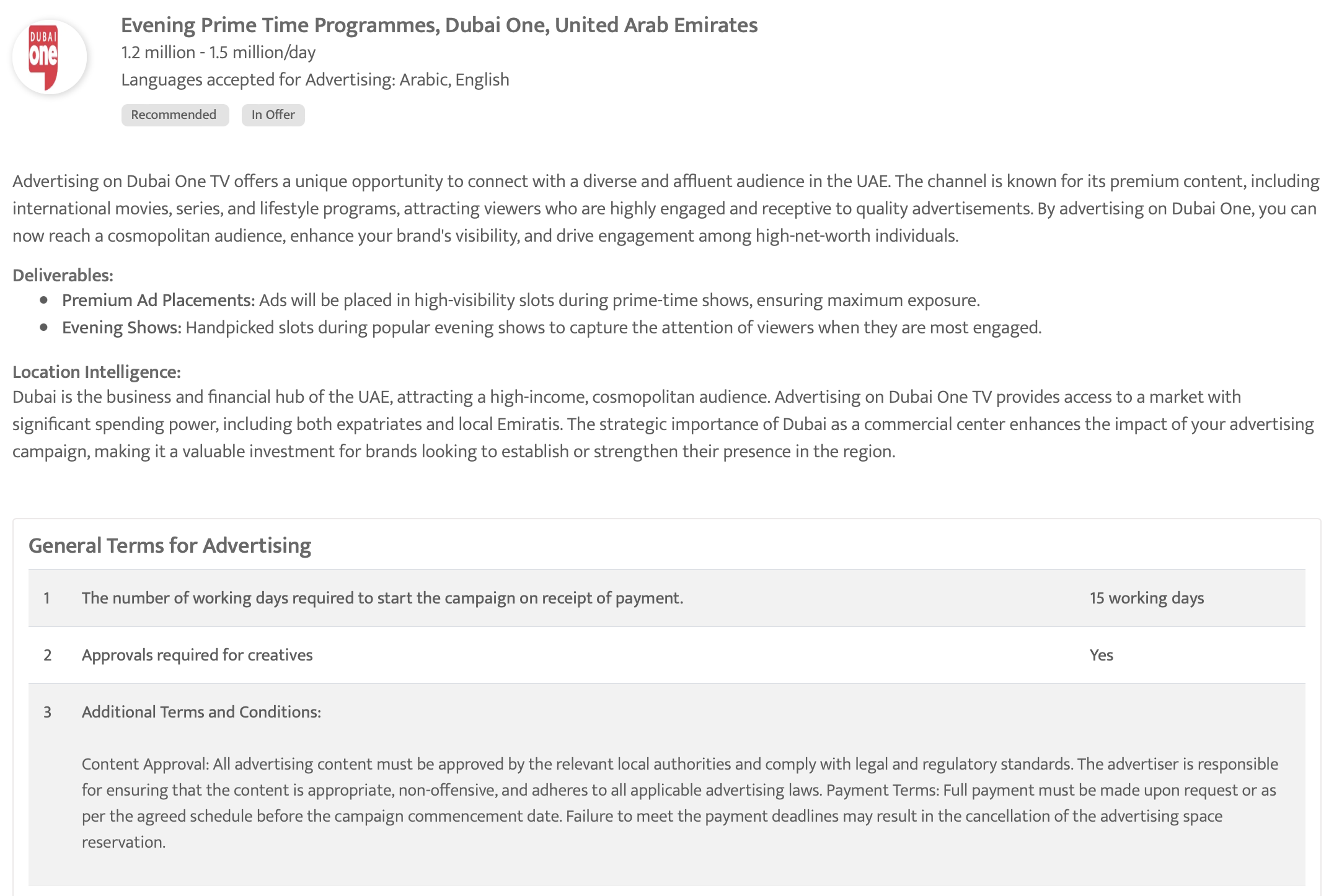 NDTV 24x7 English - 30 sec ad spot during night prime time programs
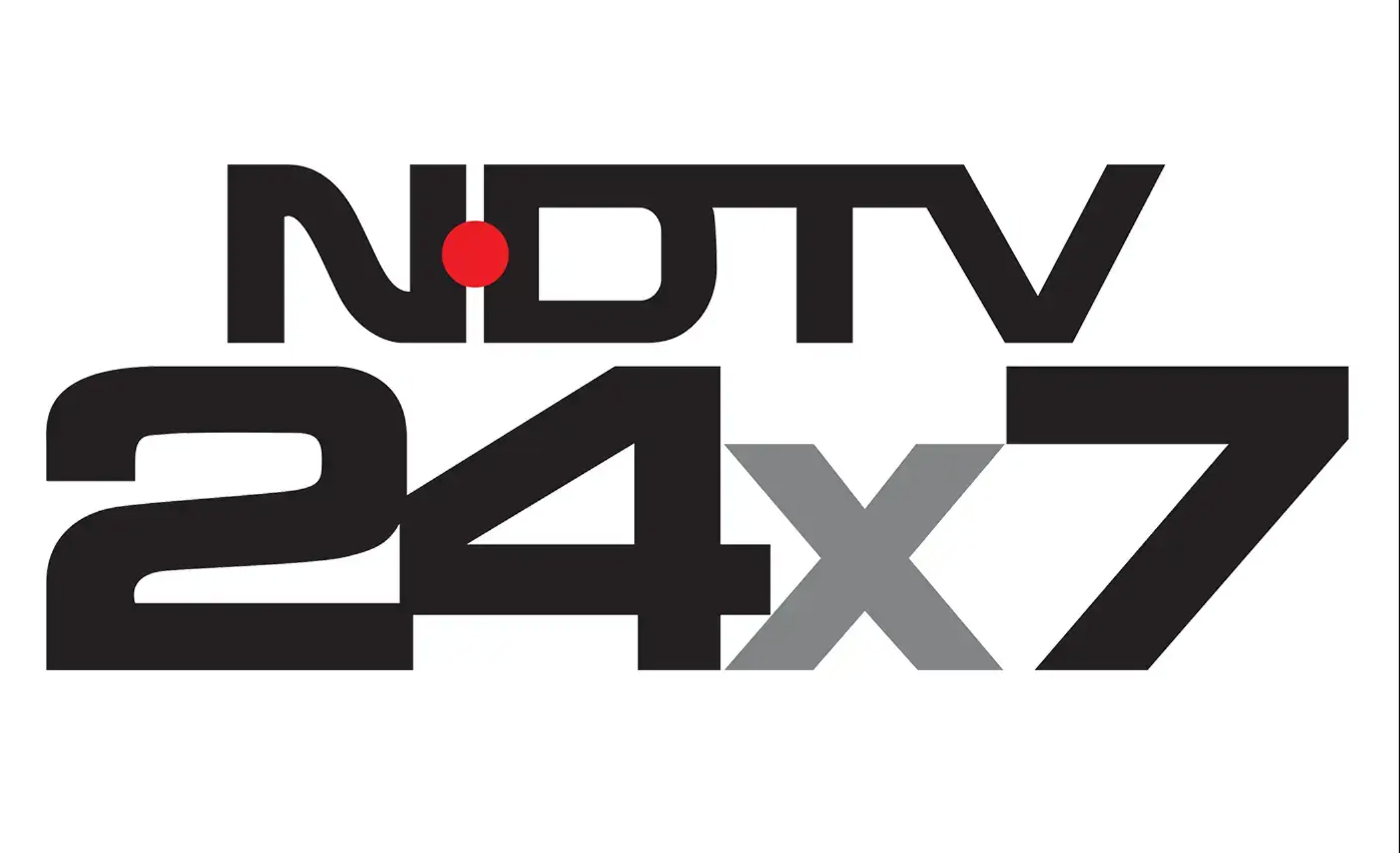 NDTV 24x7 English - 30 sec ad spot during night prime time programs
Rates and details
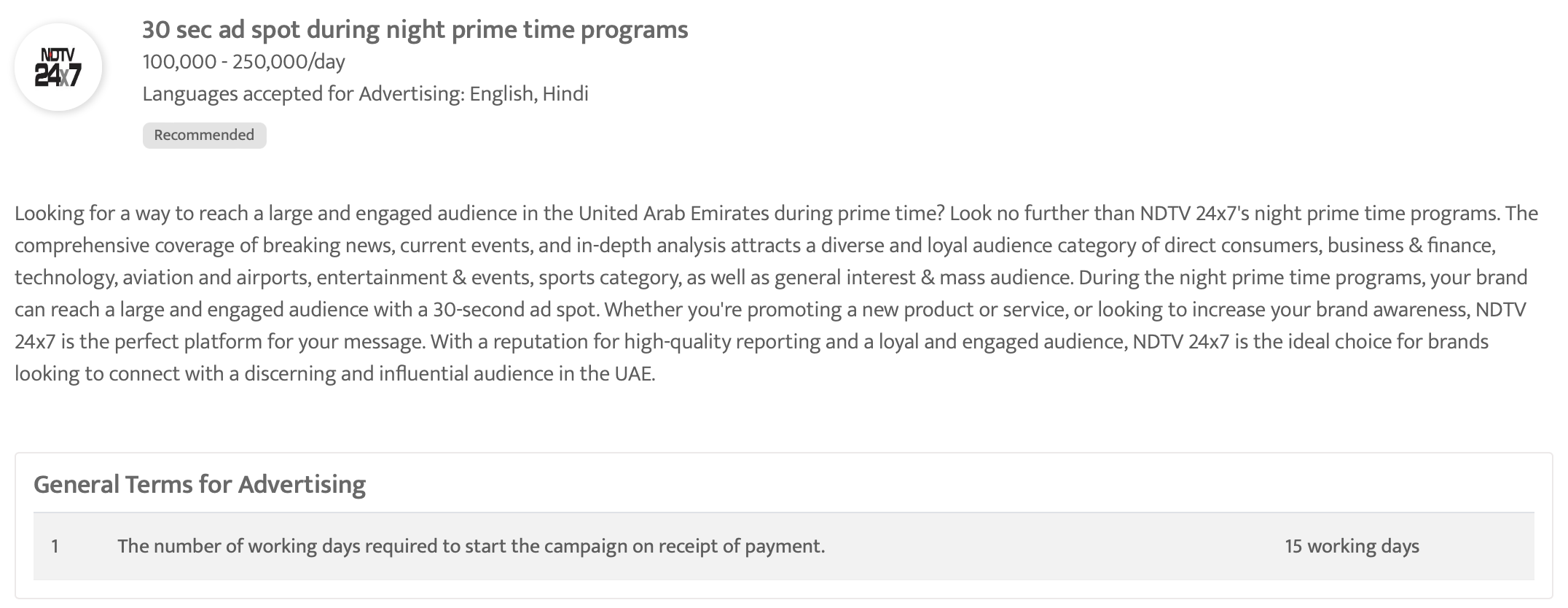 Media One - 10-sec ad spot during evening prime time program
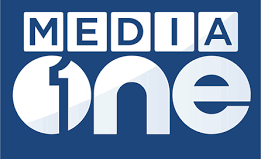 Media One - 10-sec ad spot during evening prime time program
Rates and details
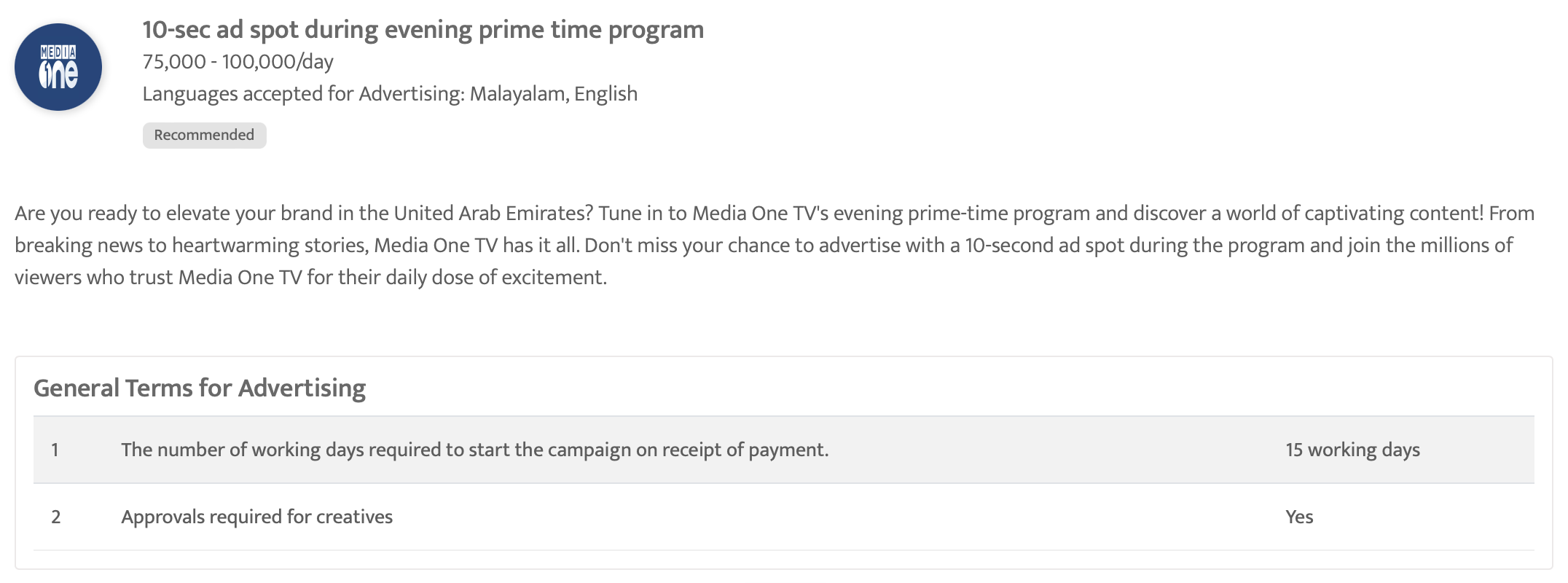 Bloomberg Middle East, United Arab Emirates - Evening Prime Time Programmes in Bloomberg Middle East, United Arab Emirates
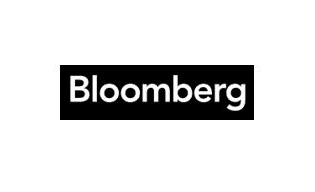 Bloomberg Middle East, United Arab Emirates - Evening Prime Time Programmes in Bloomberg Middle East, United Arab Emirates
Rates and details
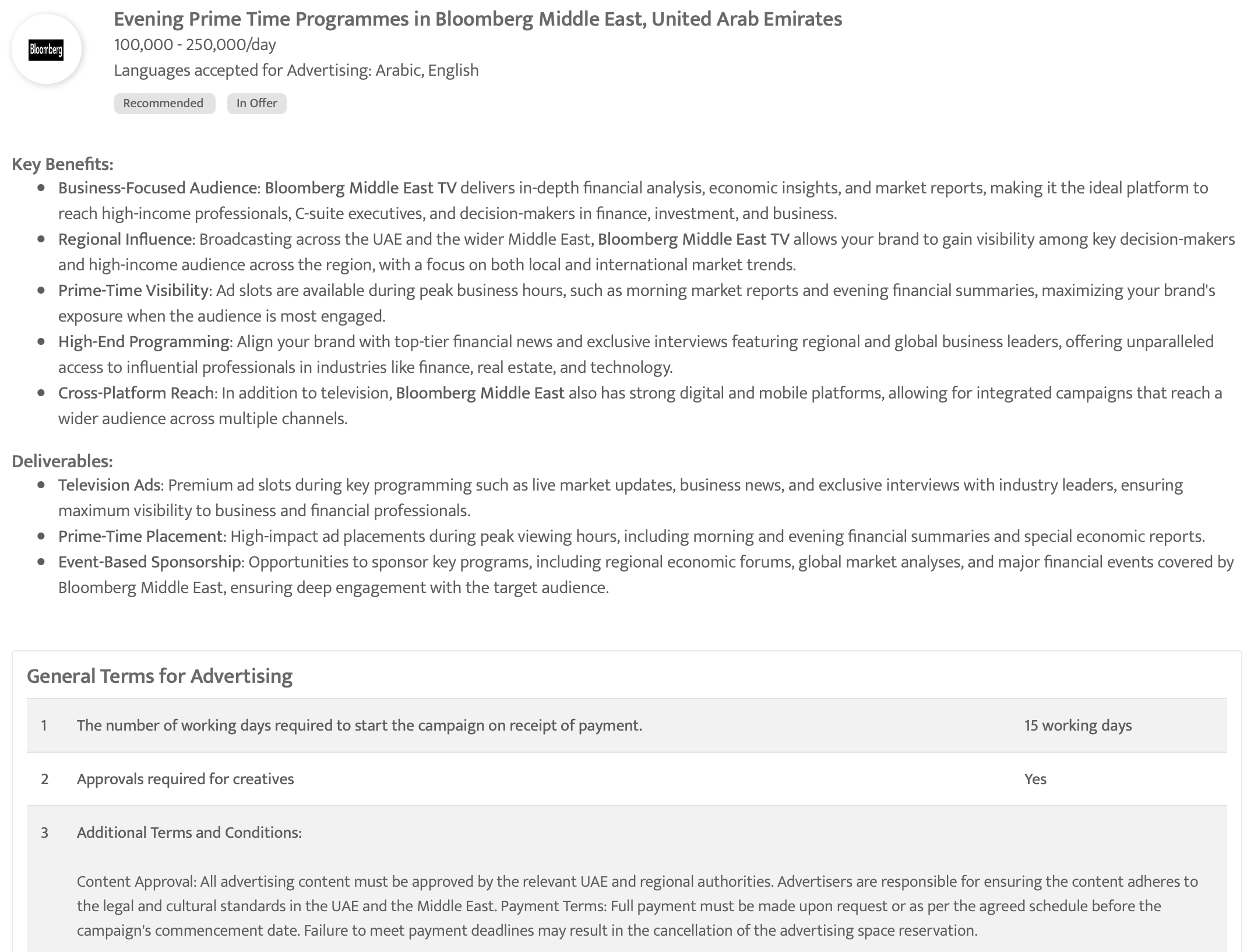 Wion TV - 30-sec ad spot during the award winning show 'Gravitas'
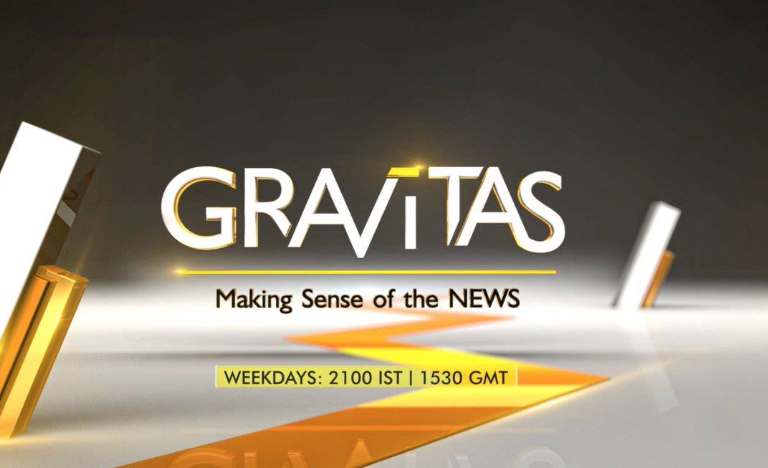 Wion TV - 30-sec ad spot during the award winning show 'Gravitas'
Rates and details
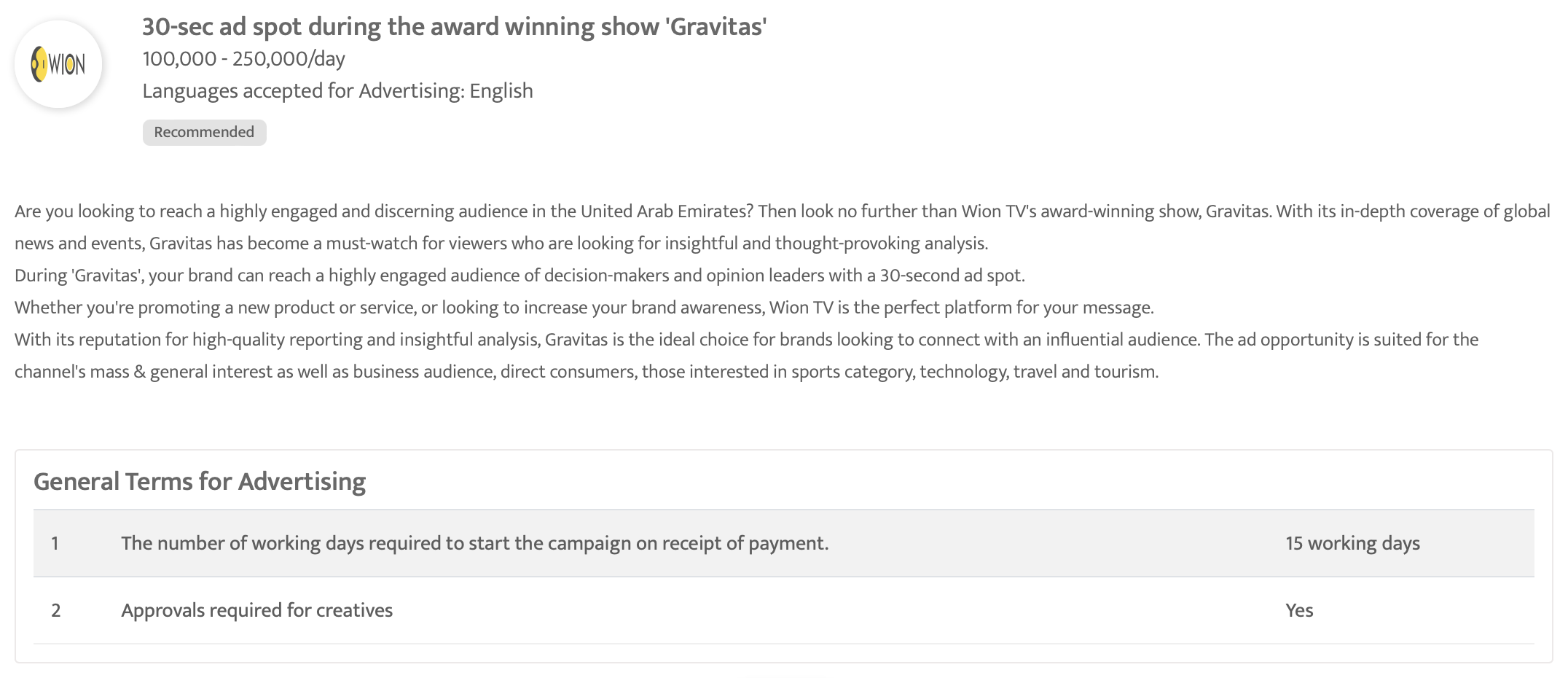 Al Arabiya, United Arab Emirates - Evening Prime Time Programmes in Al Arabiya, United Arab Emirates
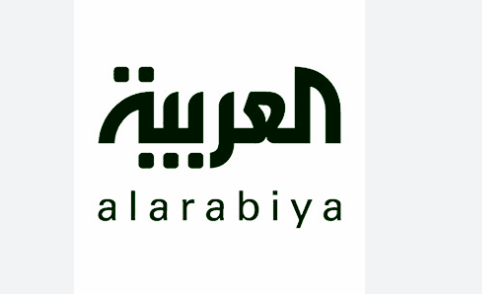 Al Arabiya, United Arab Emirates - Evening Prime Time Programmes in Al Arabiya, United Arab Emirates
Rates and details
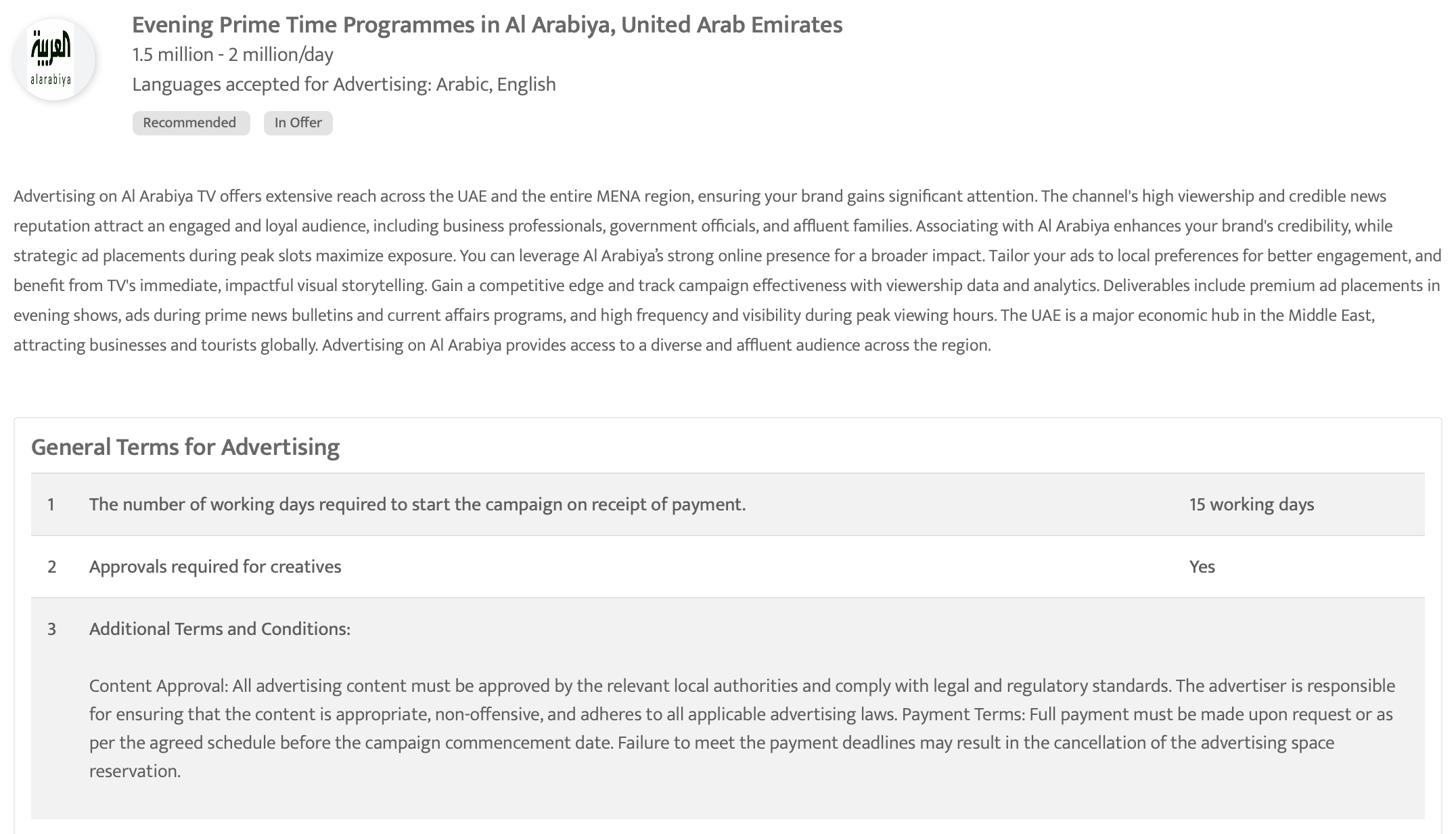 Zee Alwan - 30-Sec ad spot during night prime time program 'Qafas Dahabi'
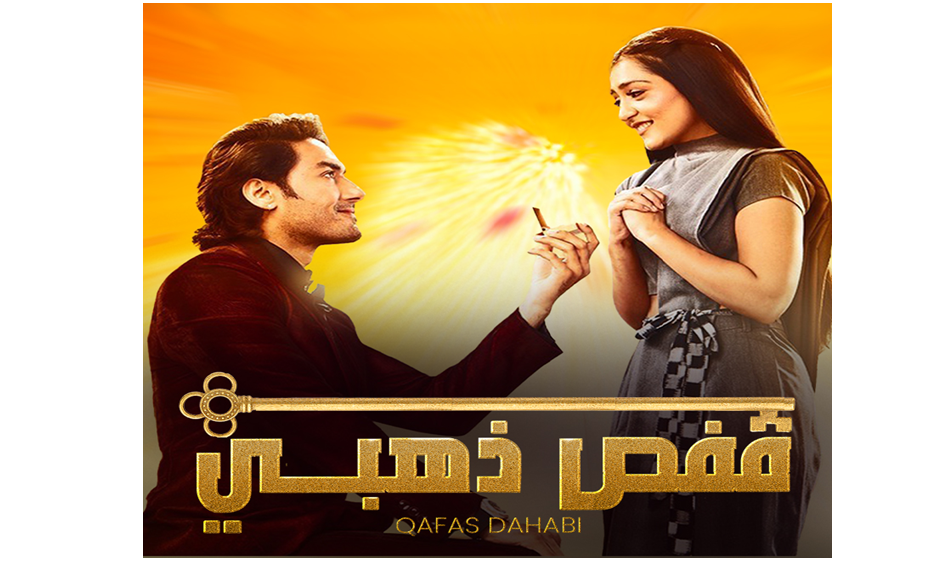 Zee Alwan - 30-Sec ad spot during night prime time program 'Qafas Dahabi'
Rates and details
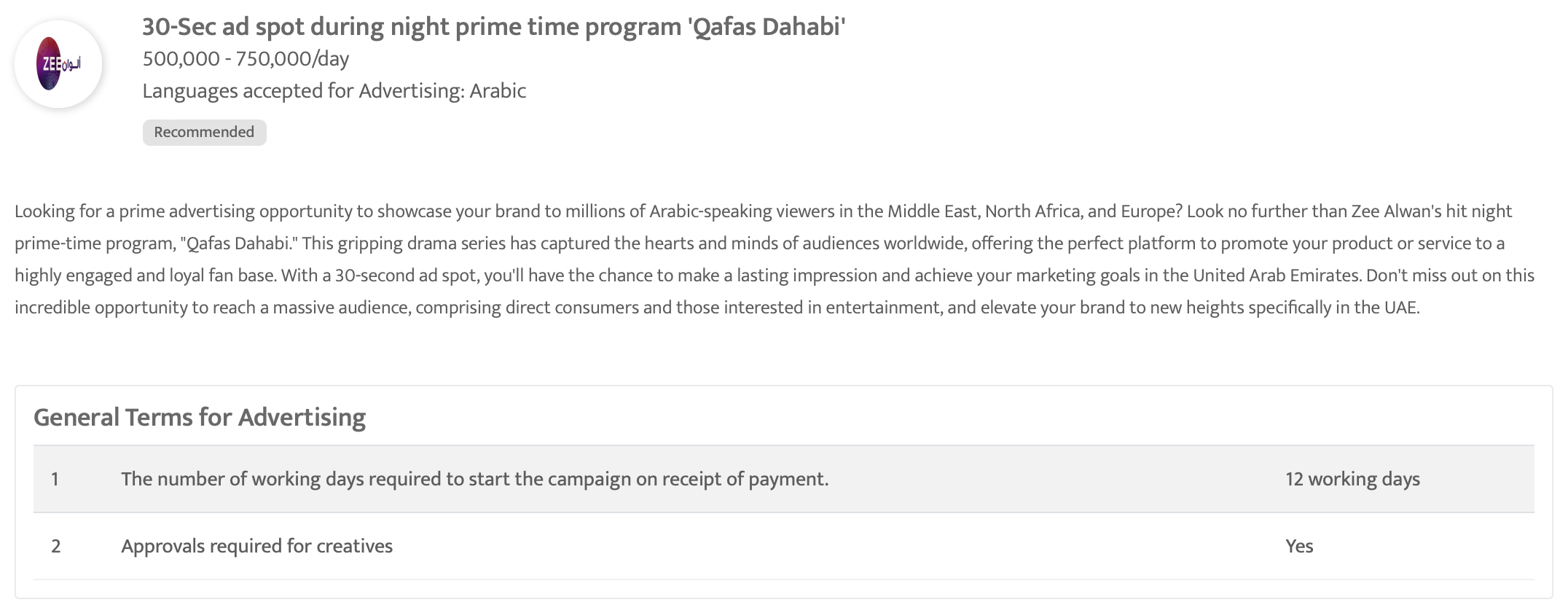 PTC Chak De - 30 sec spot Ad during the show 'Chak De Hits'
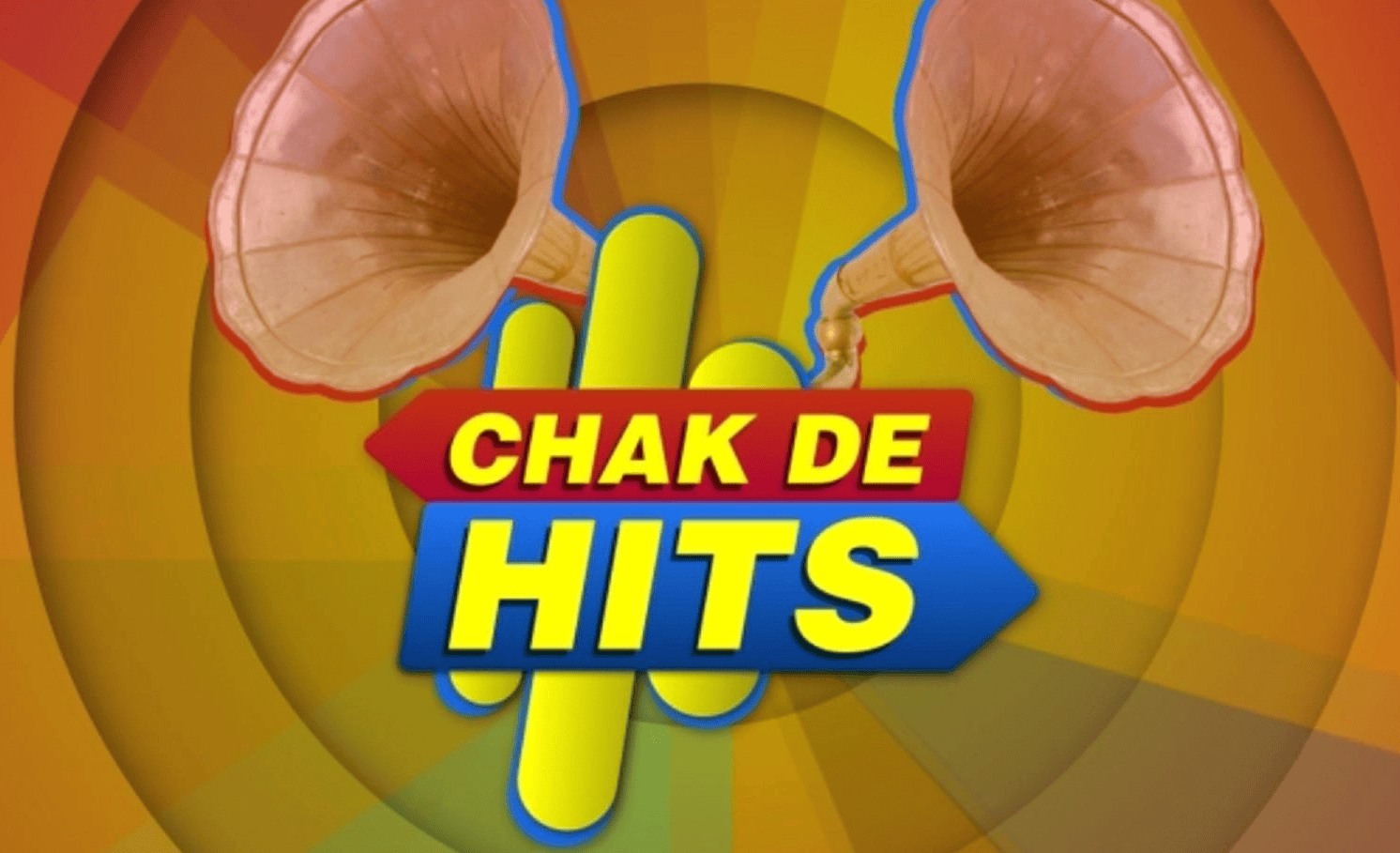 PTC Chak De - 30 sec spot Ad during the show 'Chak De Hits'
Rates and details
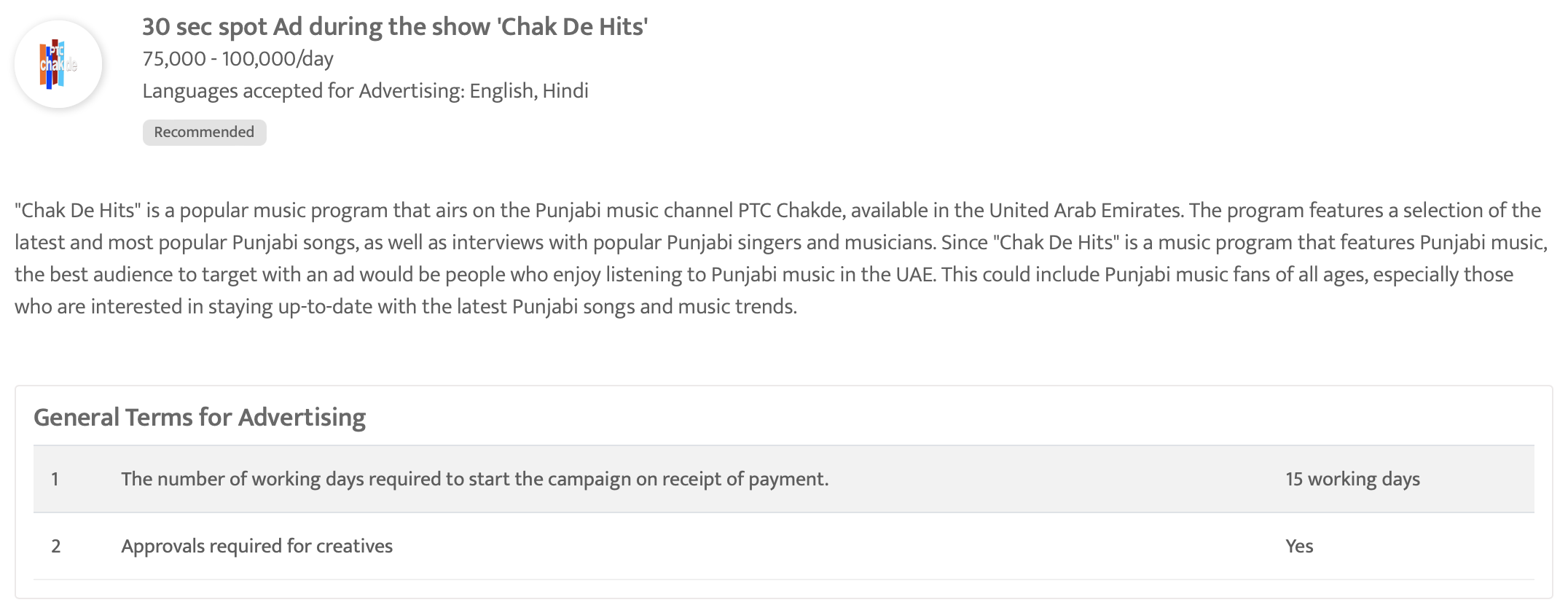 Mathrubhumi News - 30 Sec spot Ad during the Super Prime Time
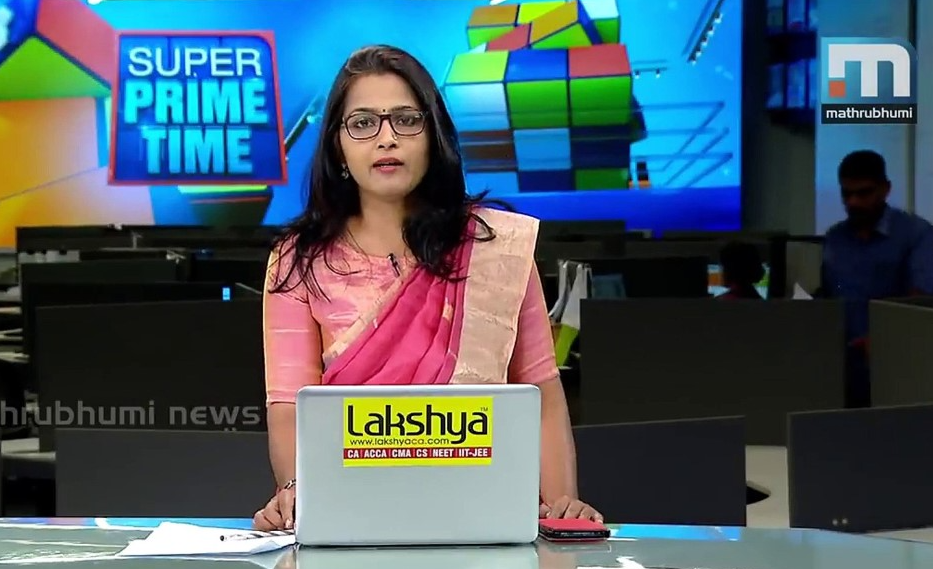 Mathrubhumi News - 30 Sec spot Ad during the Super Prime Time
Rates and details
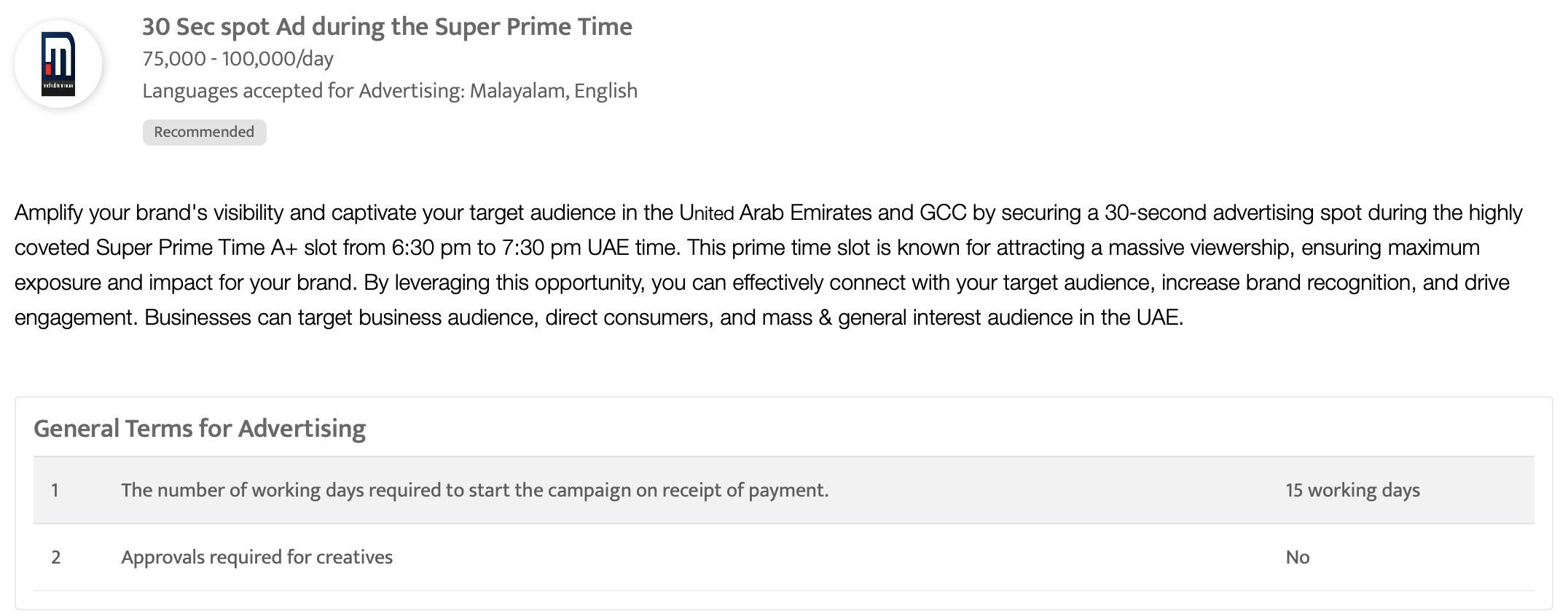 Zee Alwan - 30-sec ad spot during night prime time program 'Khafaya Alqoloub'
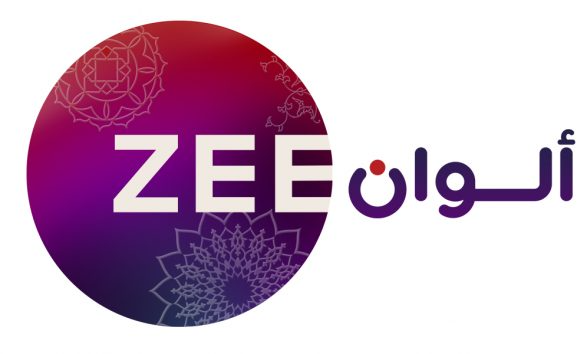 Zee Alwan - 30-sec ad spot during night prime time program 'Khafaya Alqoloub'
Rates and details
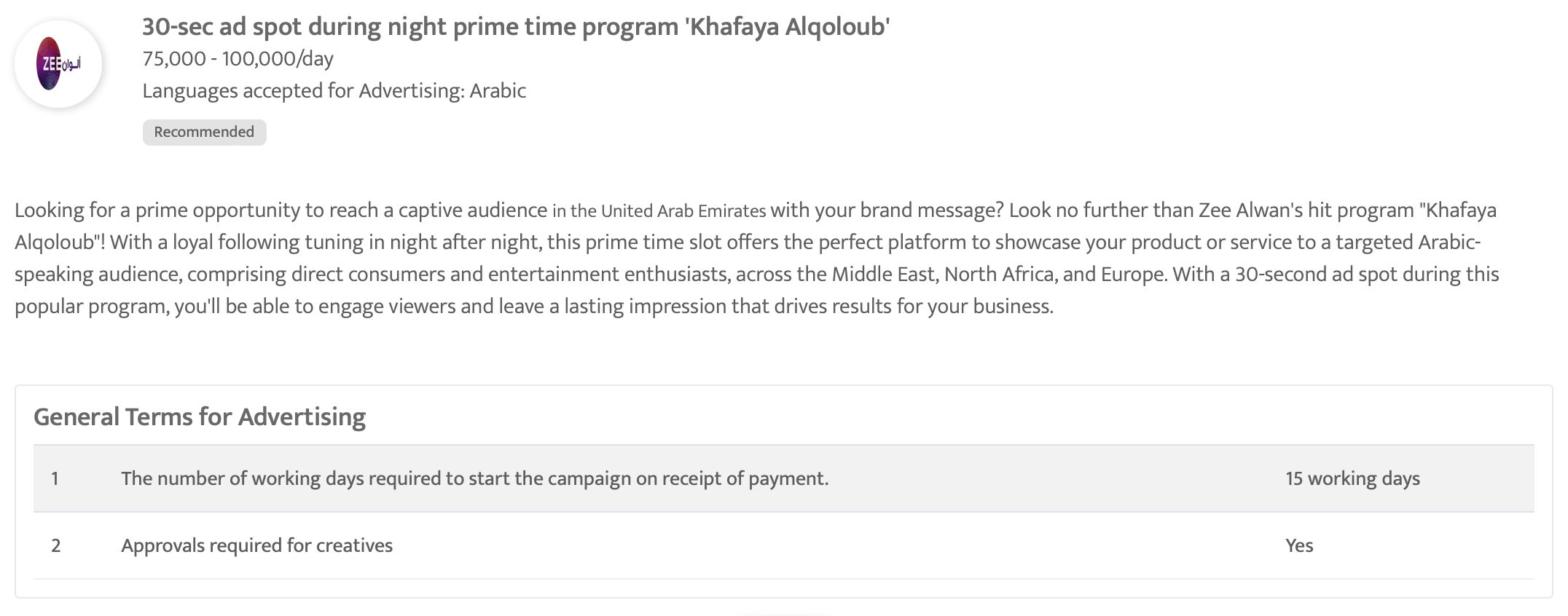 ZEE KERALAM - 30Sec ad spot during night prime time show "Mrs. Hitler"
Rates and details
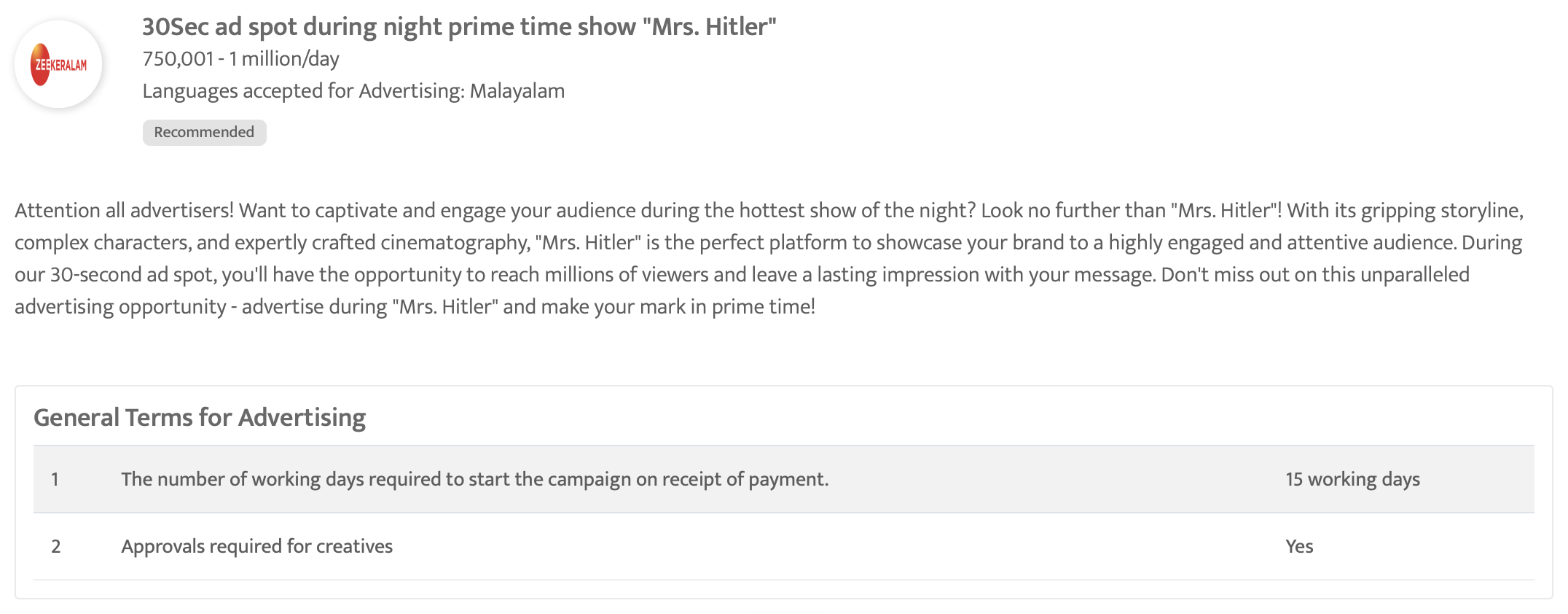 Recommended Television OOH
Flowers International Hd TV - 10-sec ad in the prime-time show 'Top singer'
Rates and details
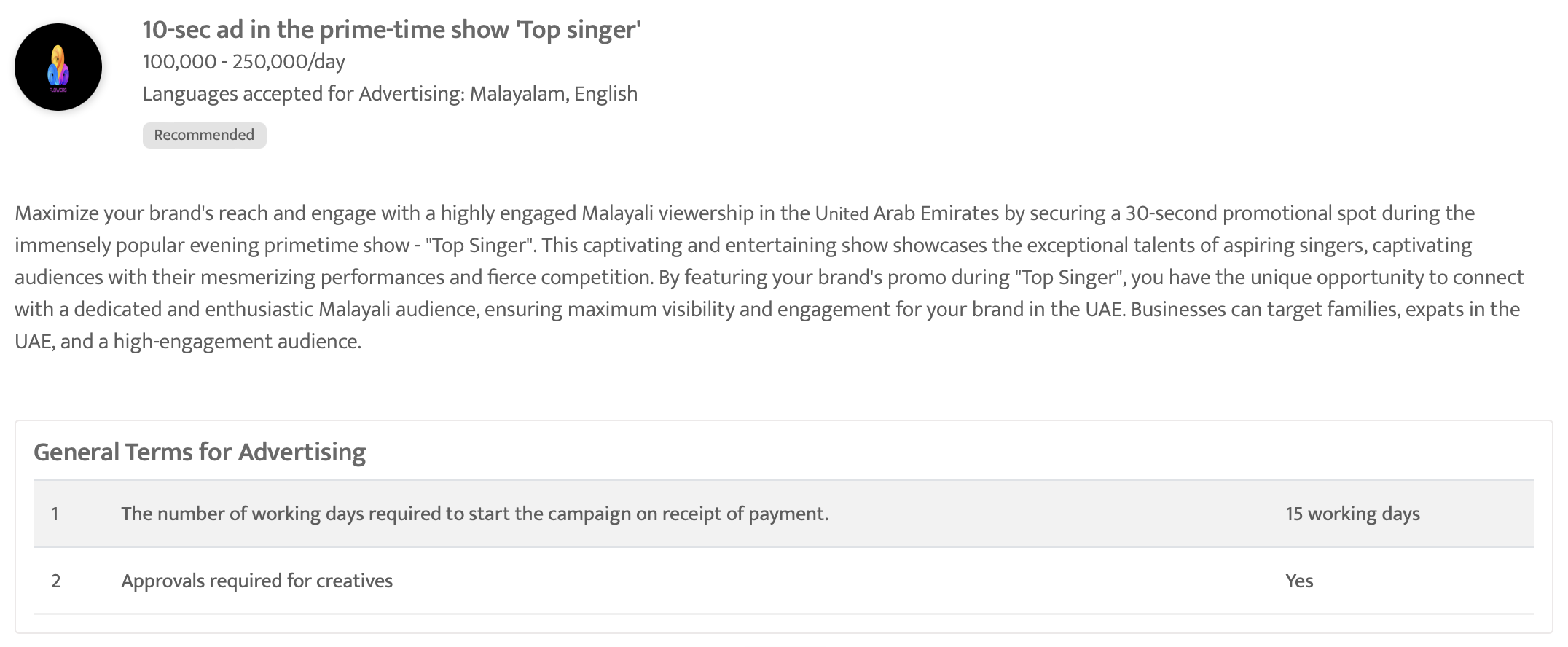 CNBC Arabia - 30 sec spot Ad during the morning business show  'Compass'
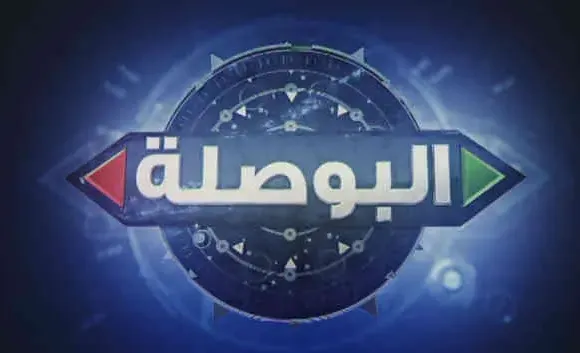 CNBC Arabia - 30 sec spot Ad during the morning business show  'Compass'
Rates and details
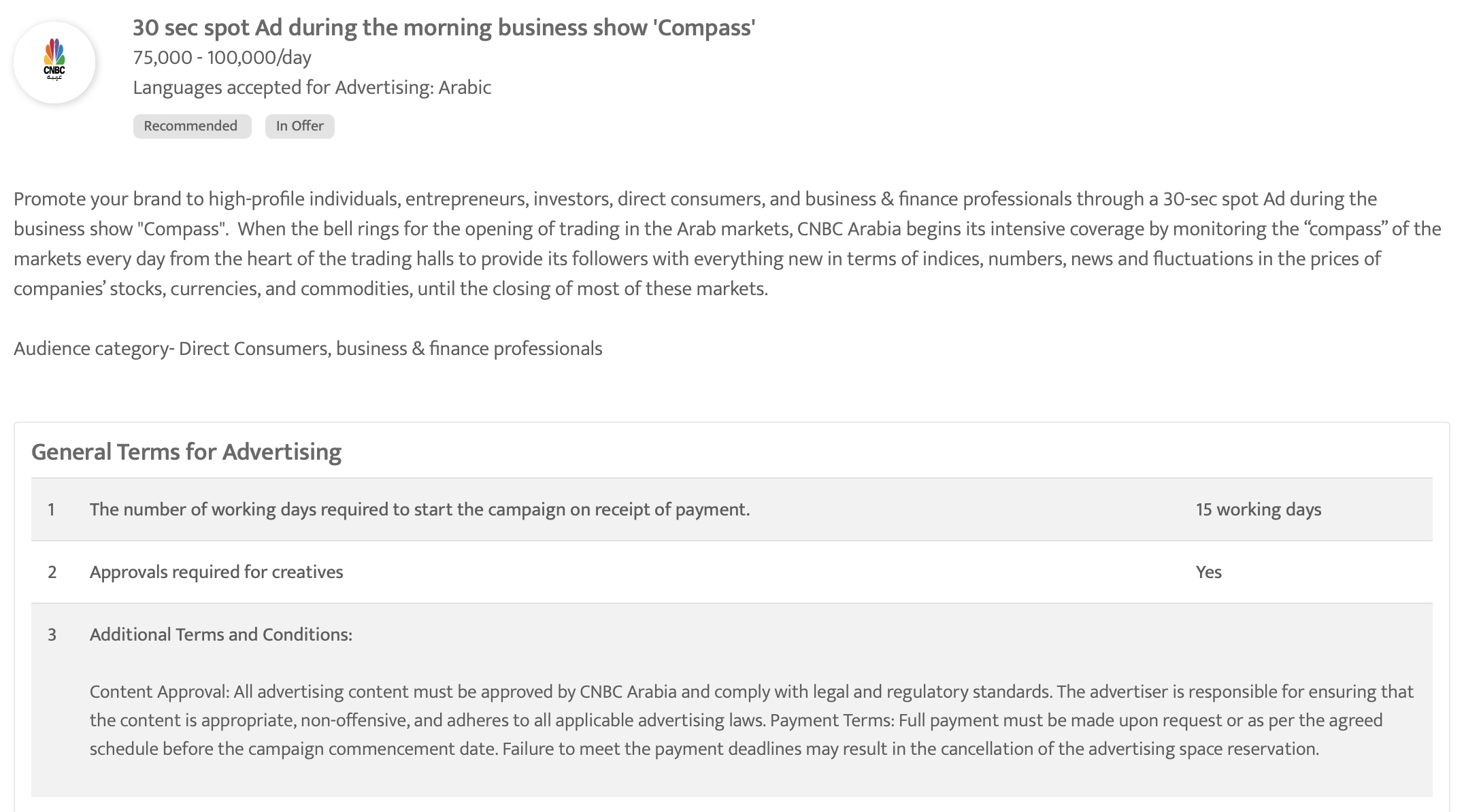 CNBC Arabia - 30 sec spot Ad during the show 'World Stock Exchanges'
Rates and details
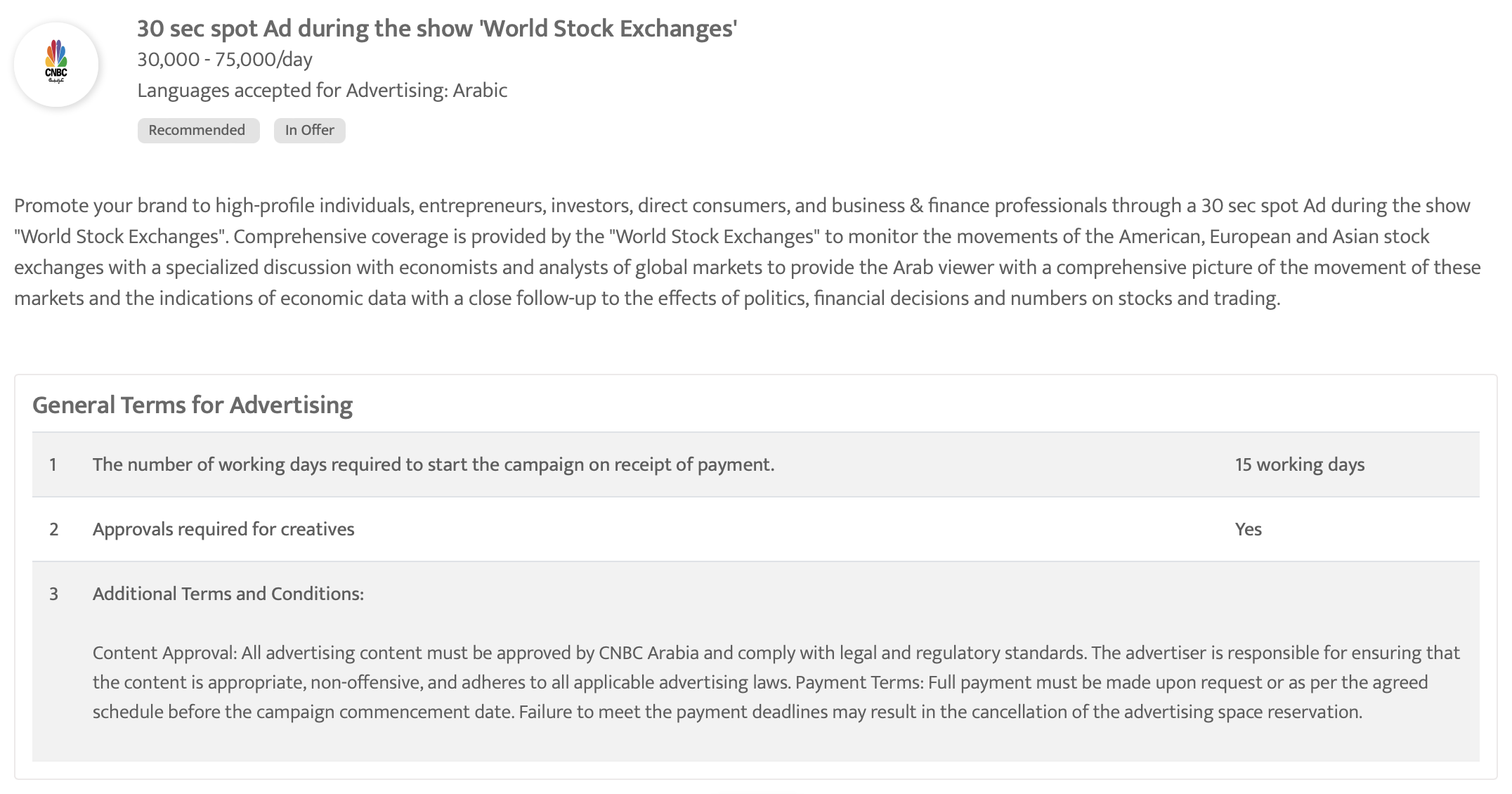 CNBC Arabia - 30 sec spot ad during the business show 'The Market Path'
Rates and details
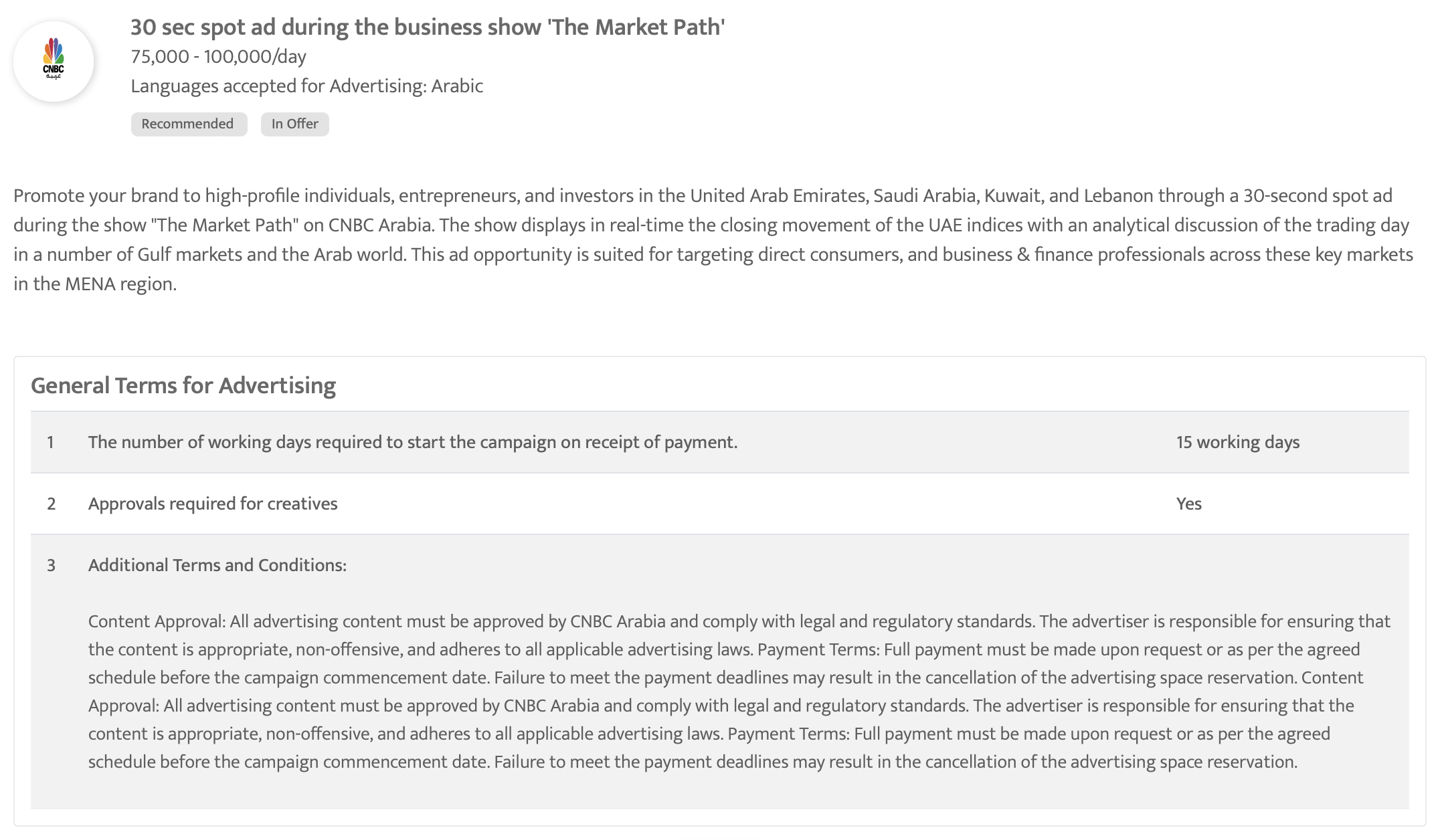 Sky News Arabia - 30 Sec Ad spot during the show 'News Room Debate'
Rates and details
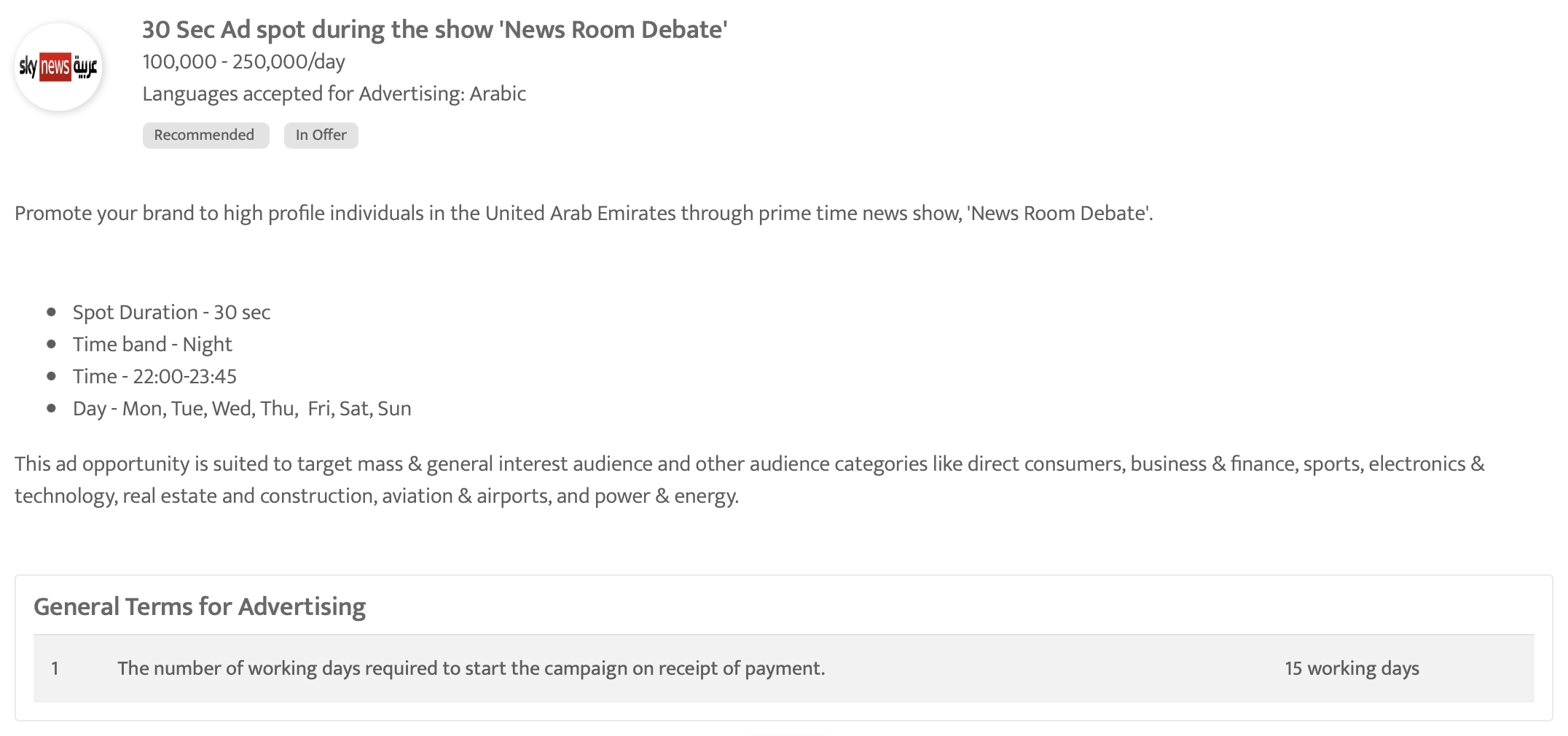 ZEE AFLAM - 30-Sec Ad Spot During Weekday Evening Prime Time Movie Shows
Rates and details
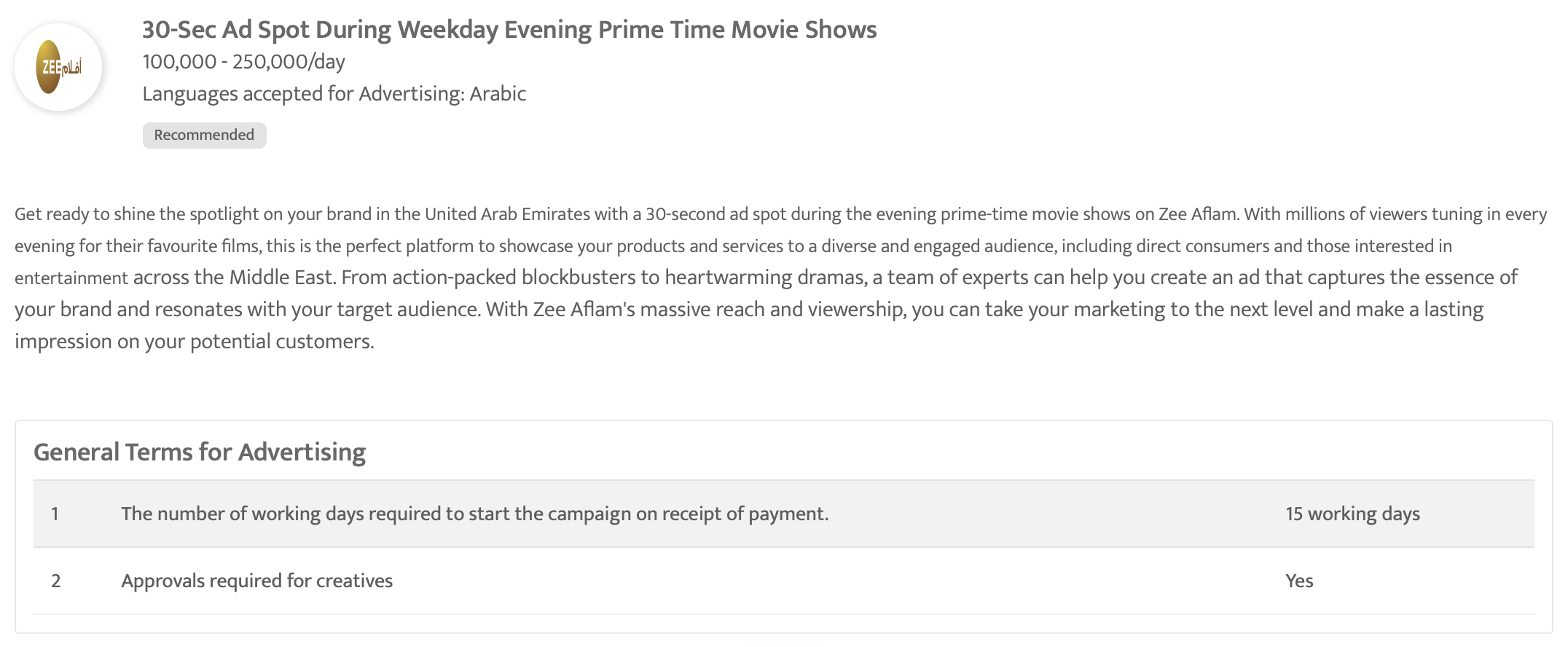 Asharq news bloomberg, United Arab Emirates - Evening Prime Time Programmes in Asharq news bloomberg, United Arab Emirates
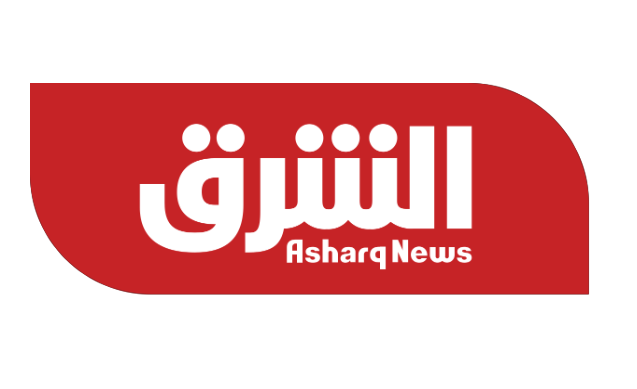 Asharq news bloomberg, United Arab Emirates - Evening Prime Time Programmes in Asharq news bloomberg, United Arab Emirates
Rates and details
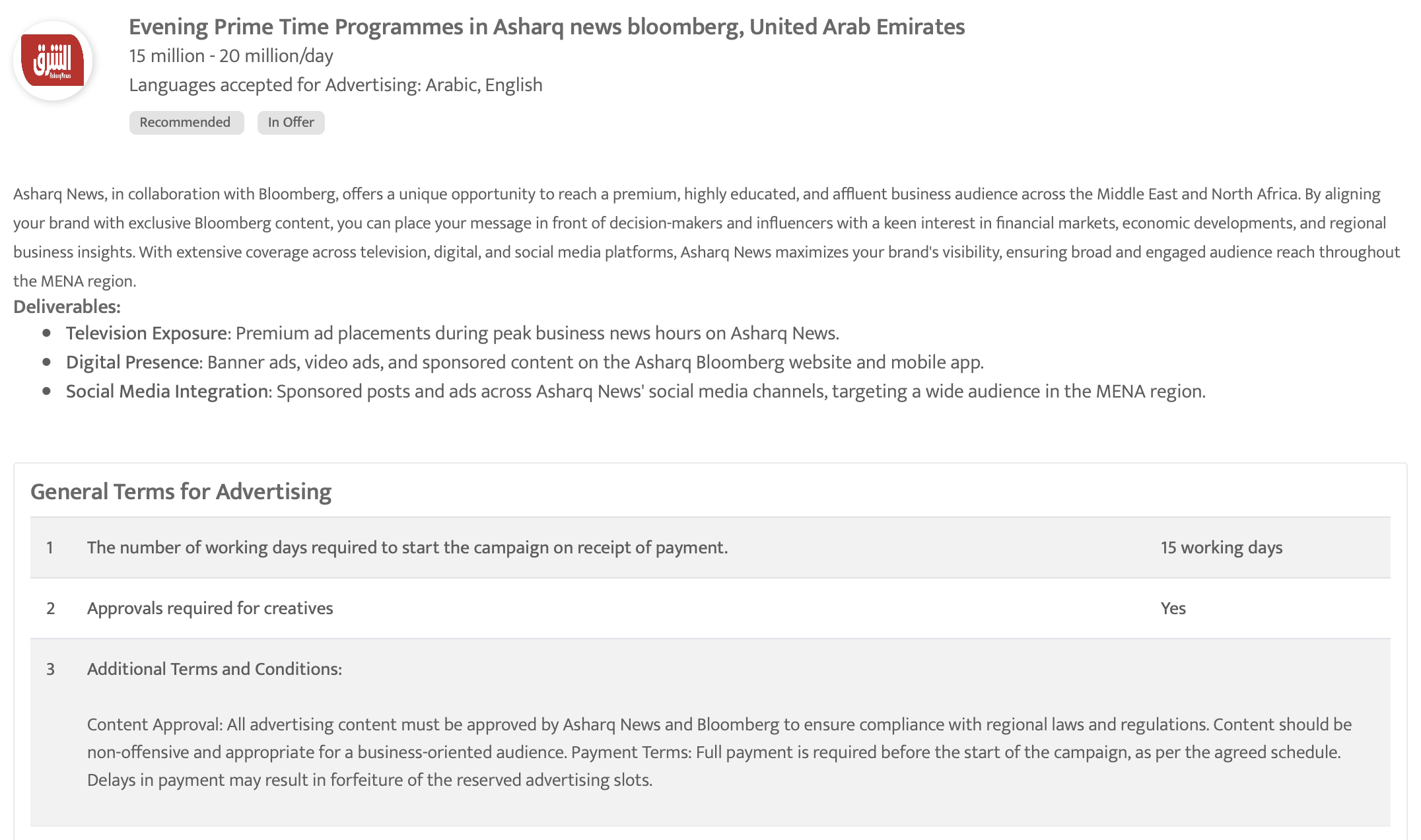 Dubai One, United Arab Emirates - Evening Prime Time Programmes, Dubai One, United Arab Emirates
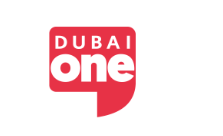 Dubai One, United Arab Emirates - Evening Prime Time Programmes, Dubai One, United Arab Emirates
Rates and details
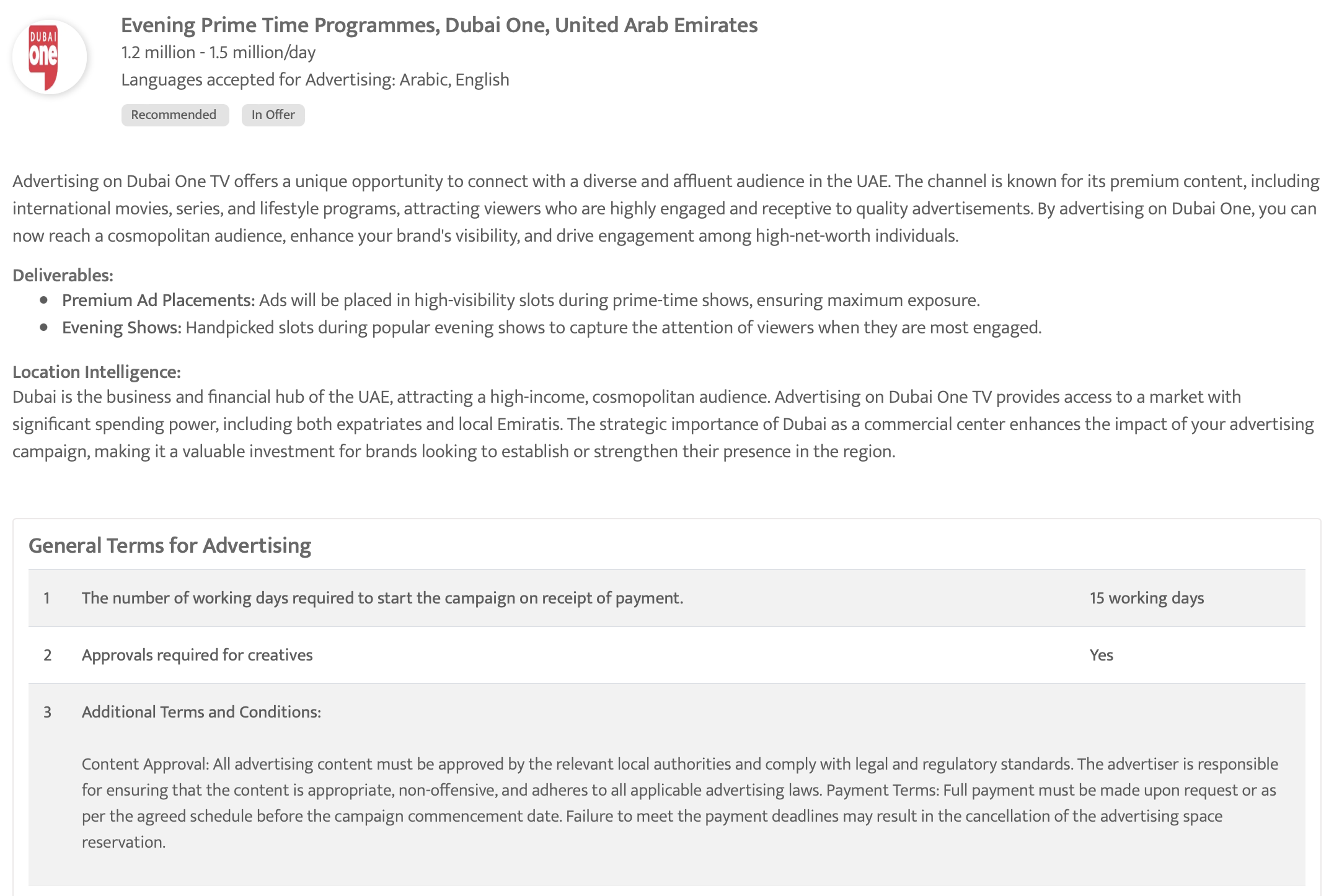 NDTV 24x7 English - 30 sec ad spot during night prime time programs
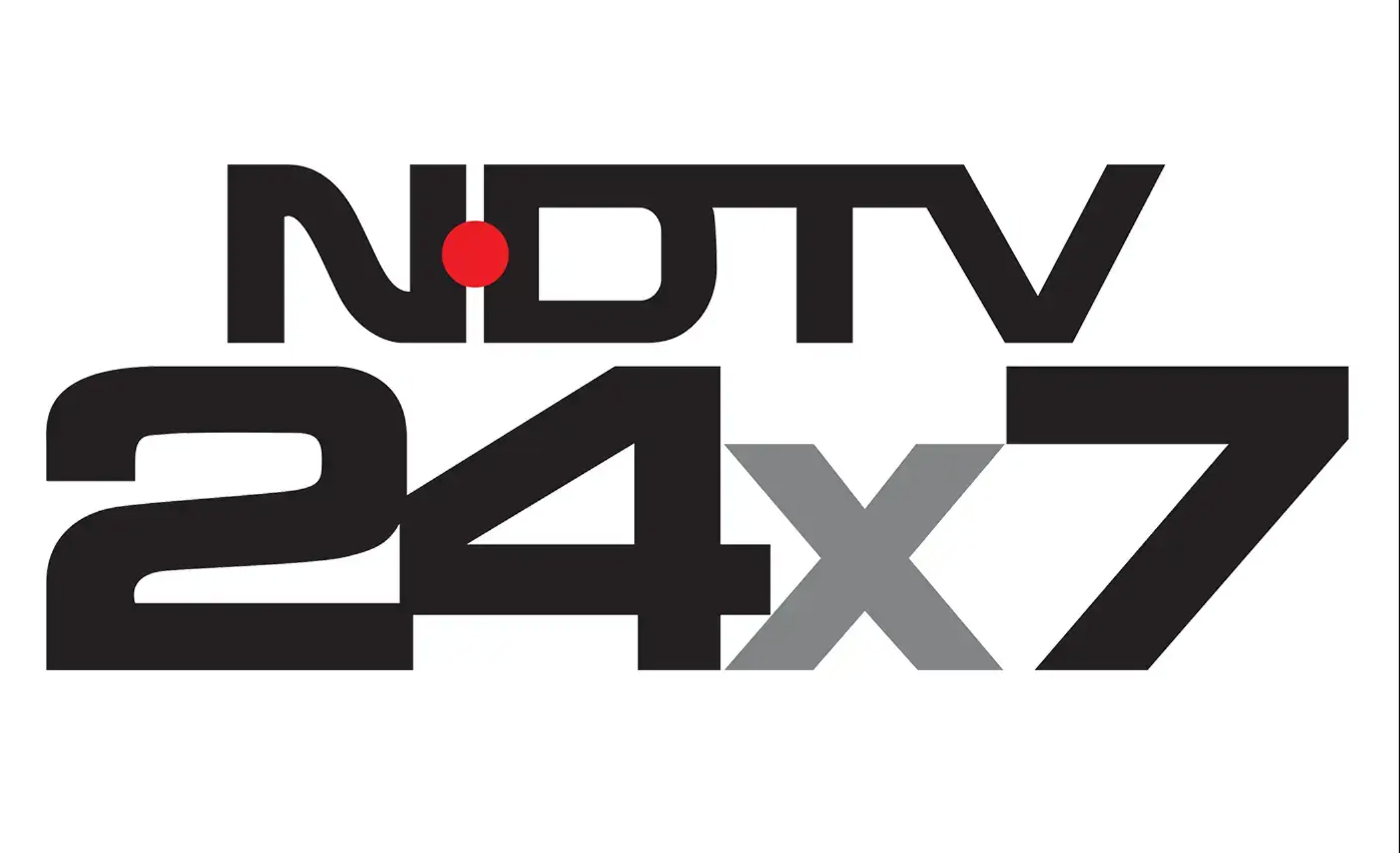 NDTV 24x7 English - 30 sec ad spot during night prime time programs
Rates and details
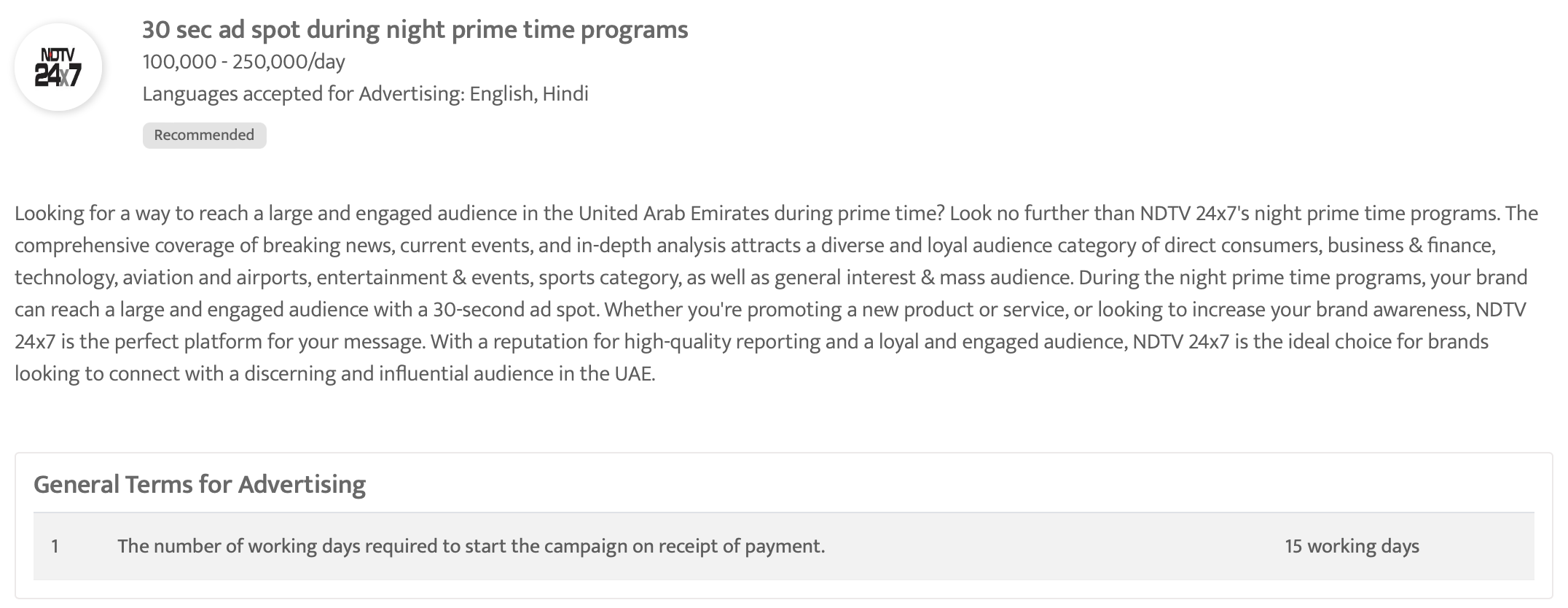 Media One - 10-sec ad spot during evening prime time program
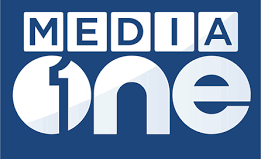 Media One - 10-sec ad spot during evening prime time program
Rates and details
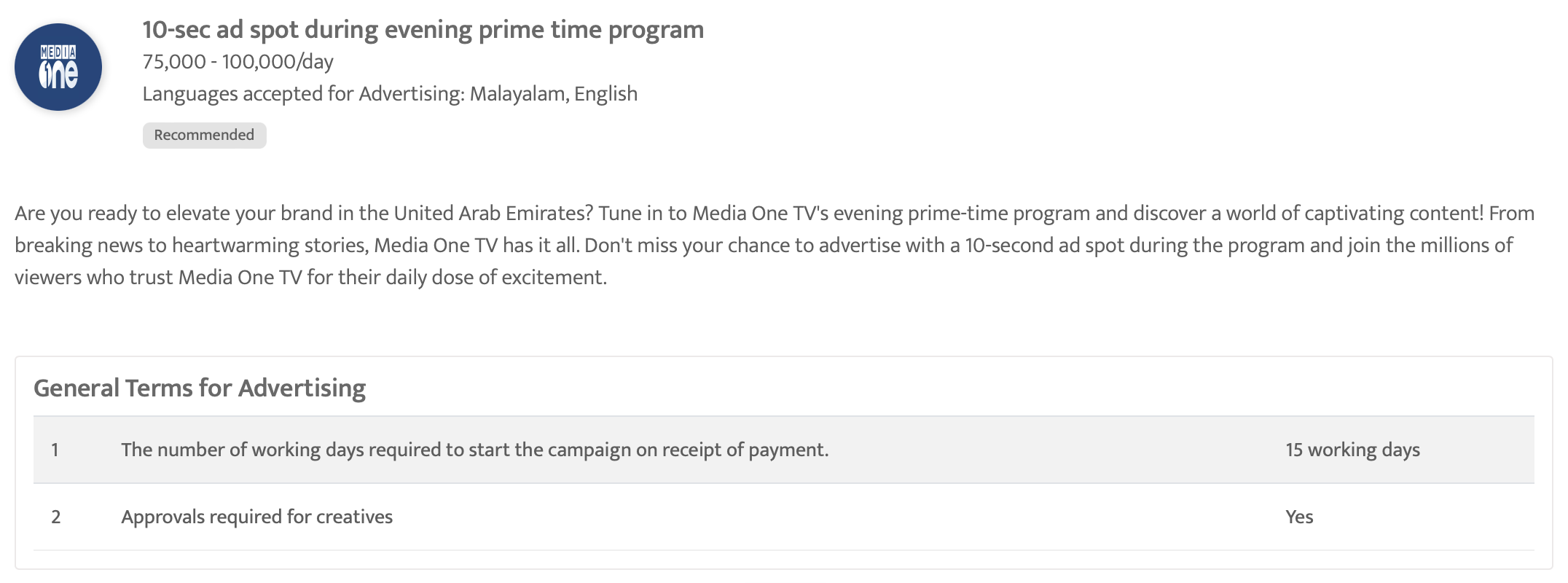 Bloomberg Middle East, United Arab Emirates - Evening Prime Time Programmes in Bloomberg Middle East, United Arab Emirates
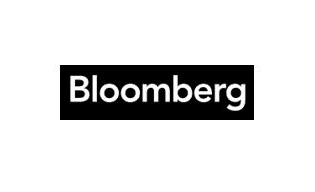 Bloomberg Middle East, United Arab Emirates - Evening Prime Time Programmes in Bloomberg Middle East, United Arab Emirates
Rates and details
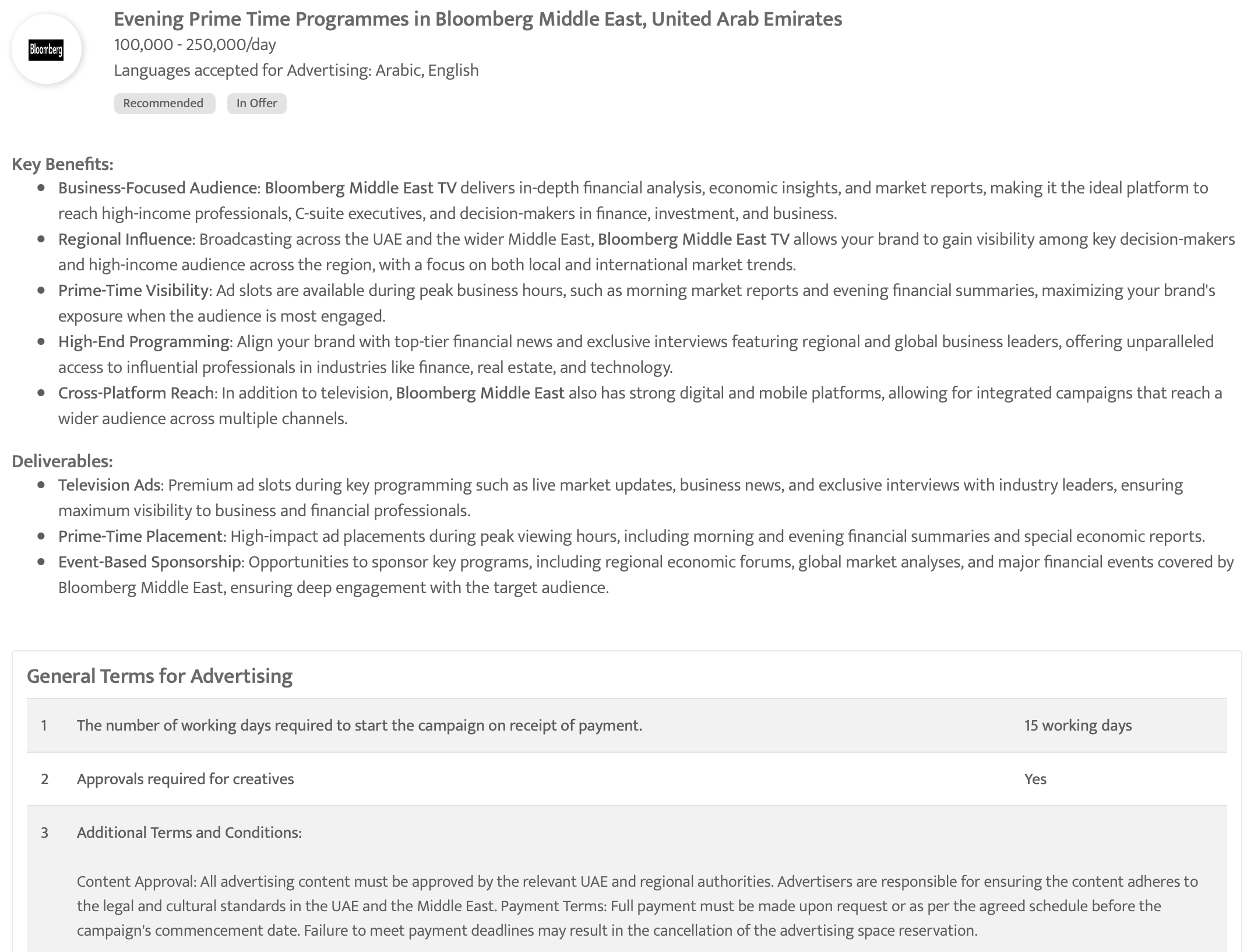 Wion TV - 30-sec ad spot during the award winning show 'Gravitas'
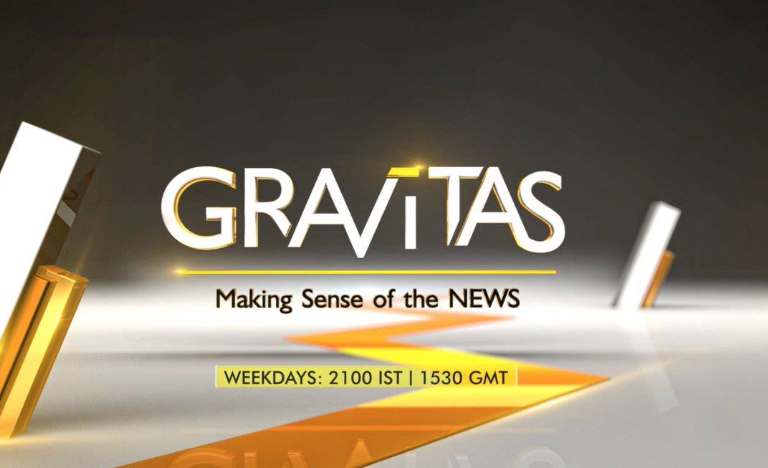 Wion TV - 30-sec ad spot during the award winning show 'Gravitas'
Rates and details
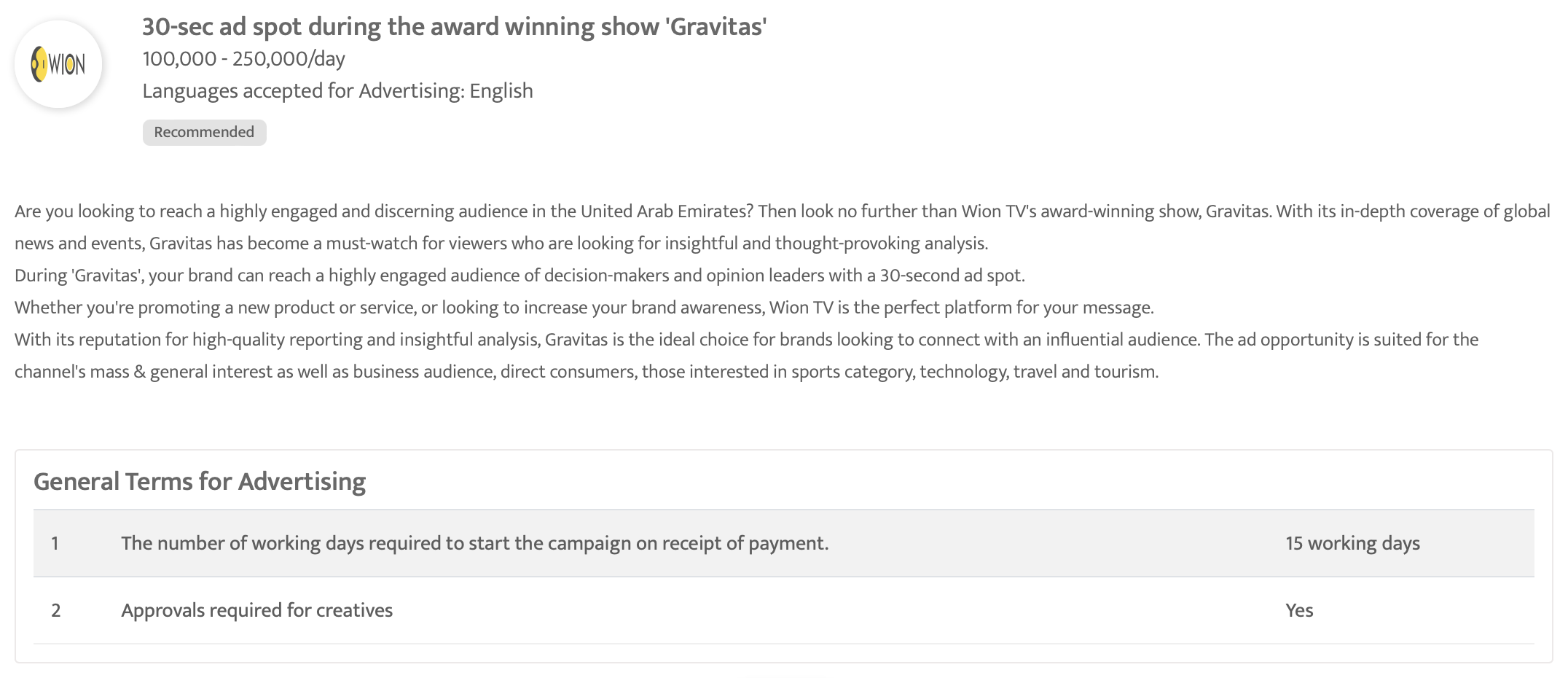 Al Arabiya, United Arab Emirates - Evening Prime Time Programmes in Al Arabiya, United Arab Emirates
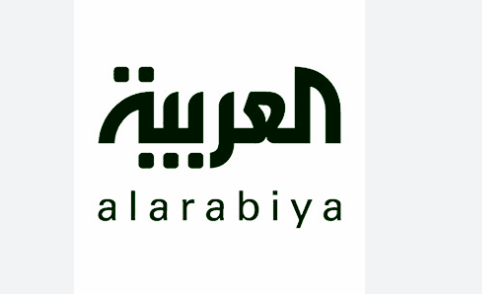 Al Arabiya, United Arab Emirates - Evening Prime Time Programmes in Al Arabiya, United Arab Emirates
Rates and details
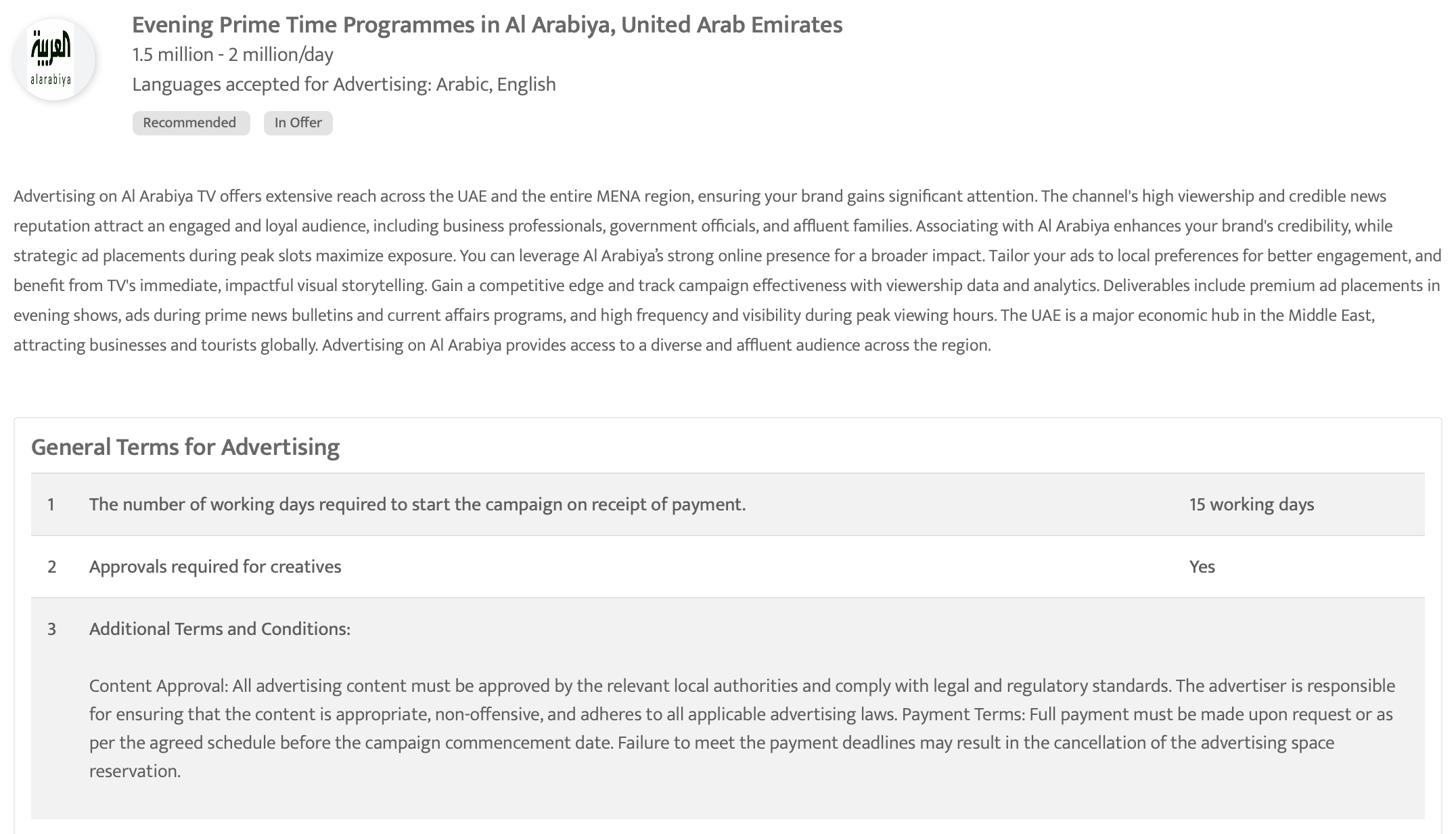 Zee Alwan - 30-Sec ad spot during night prime time program 'Qafas Dahabi'
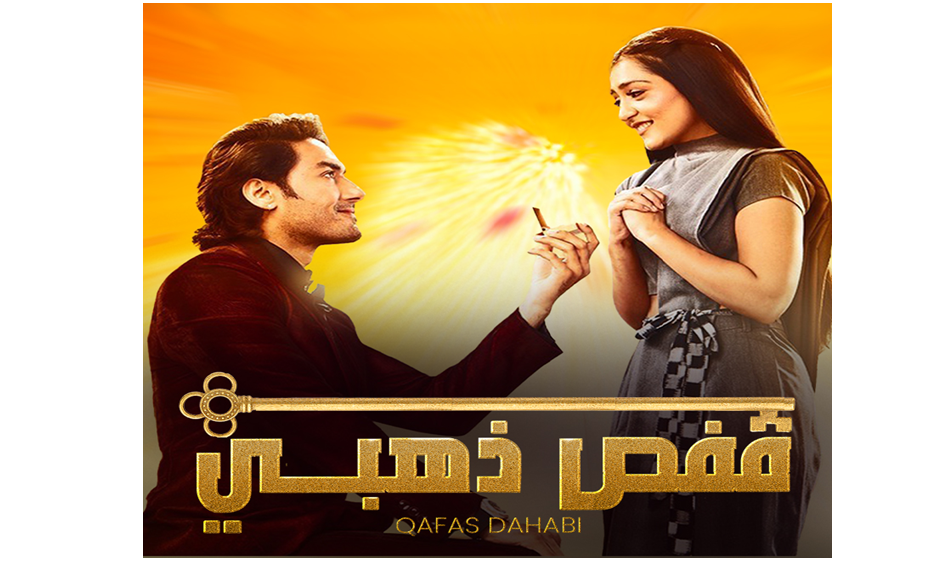 Zee Alwan - 30-Sec ad spot during night prime time program 'Qafas Dahabi'
Rates and details
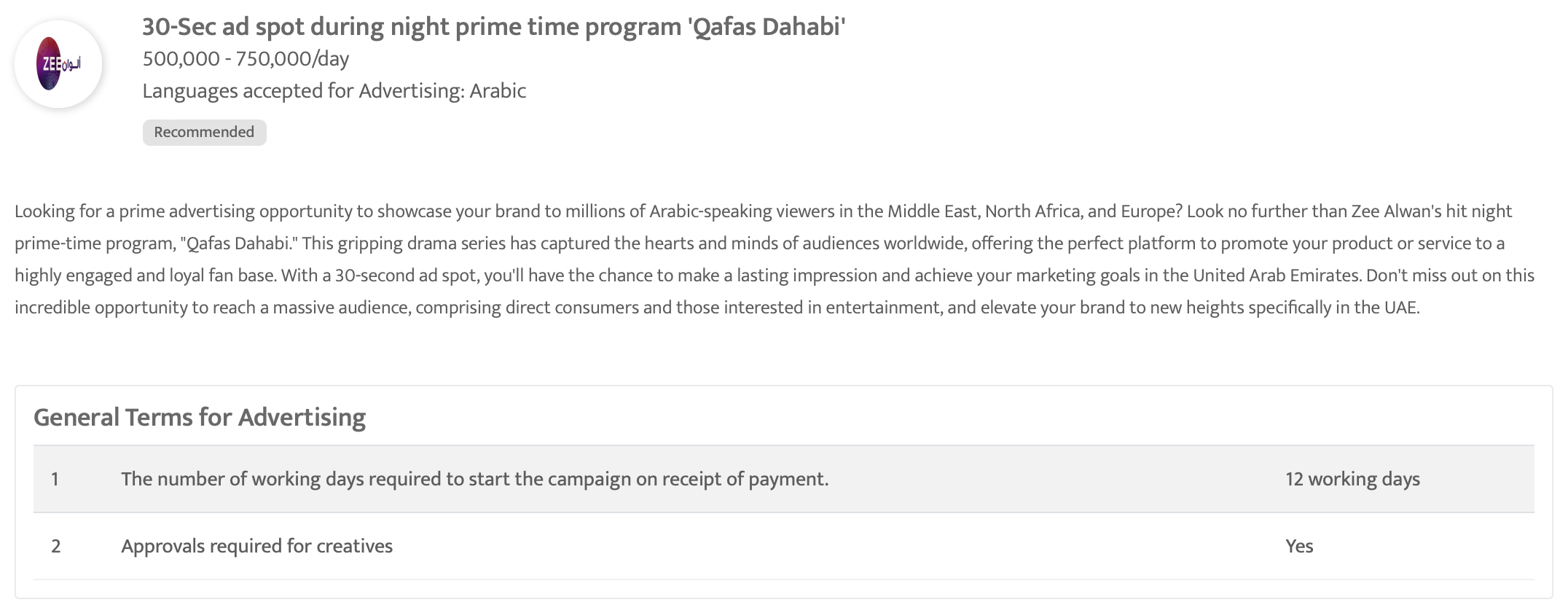 PTC Chak De - 30 sec spot Ad during the show 'Chak De Hits'
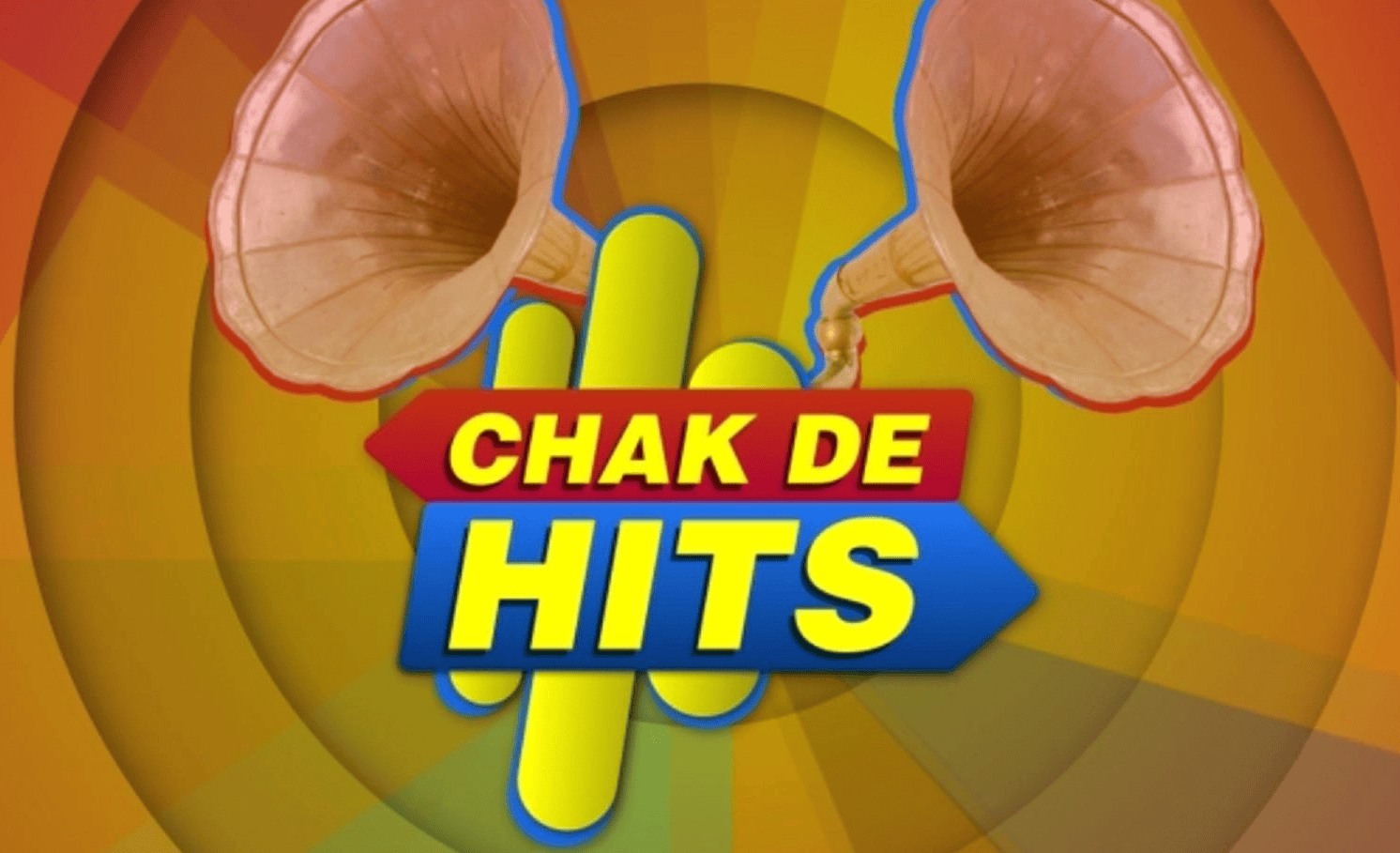 PTC Chak De - 30 sec spot Ad during the show 'Chak De Hits'
Rates and details
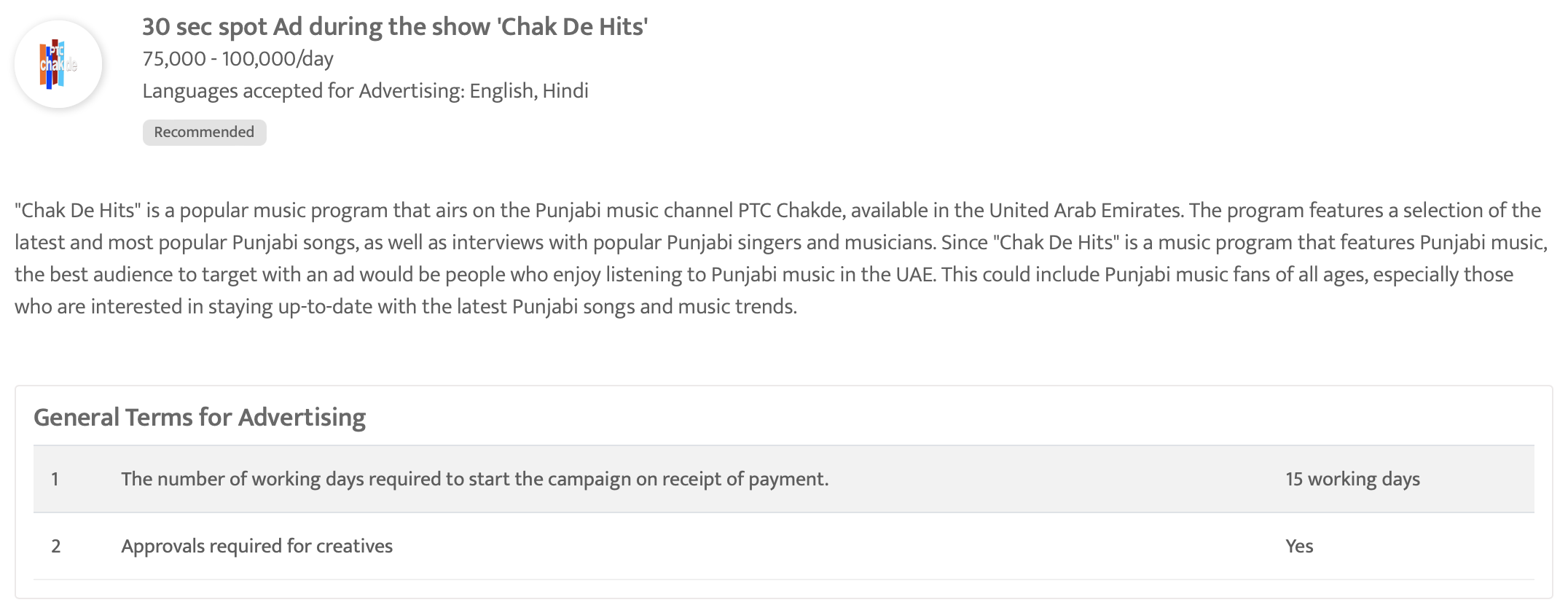 Mathrubhumi News - 30 Sec spot Ad during the Super Prime Time
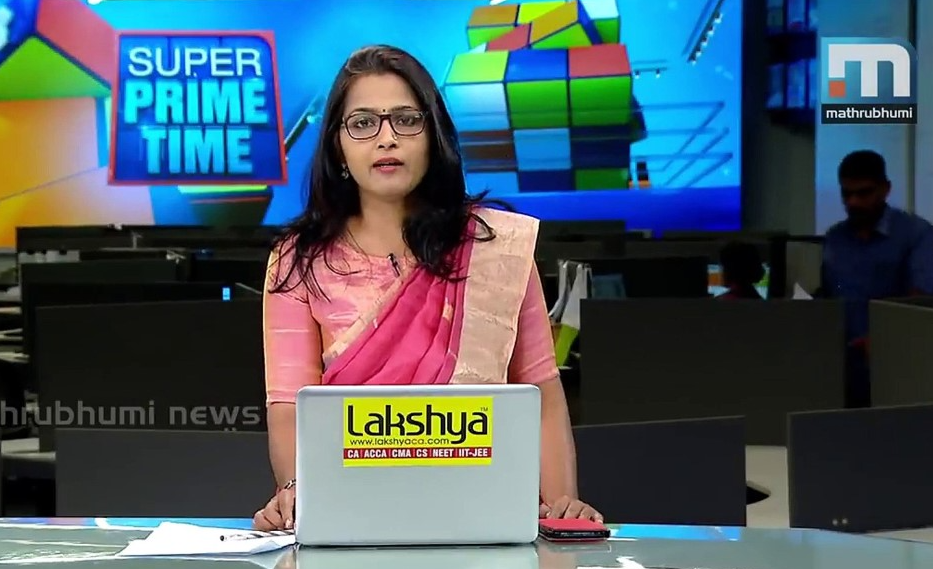 Mathrubhumi News - 30 Sec spot Ad during the Super Prime Time
Rates and details
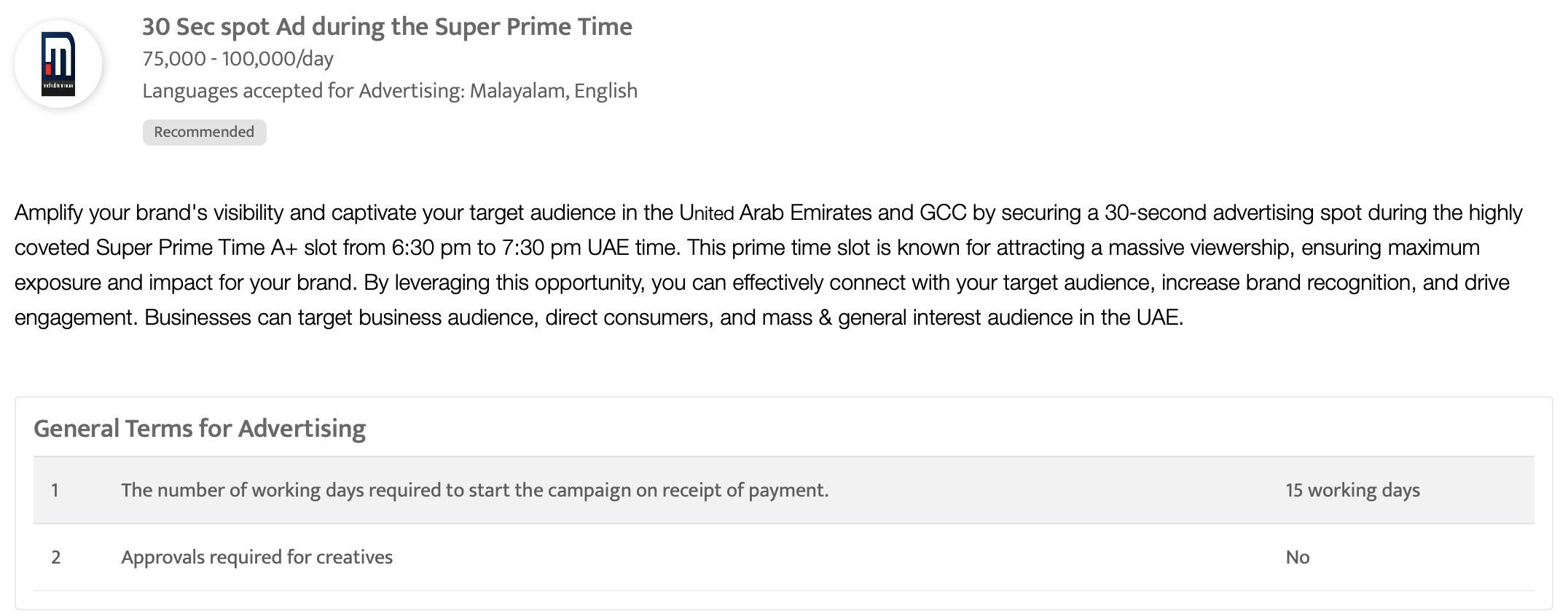 Zee Alwan - 30-sec ad spot during night prime time program 'Khafaya Alqoloub'
Rates and details
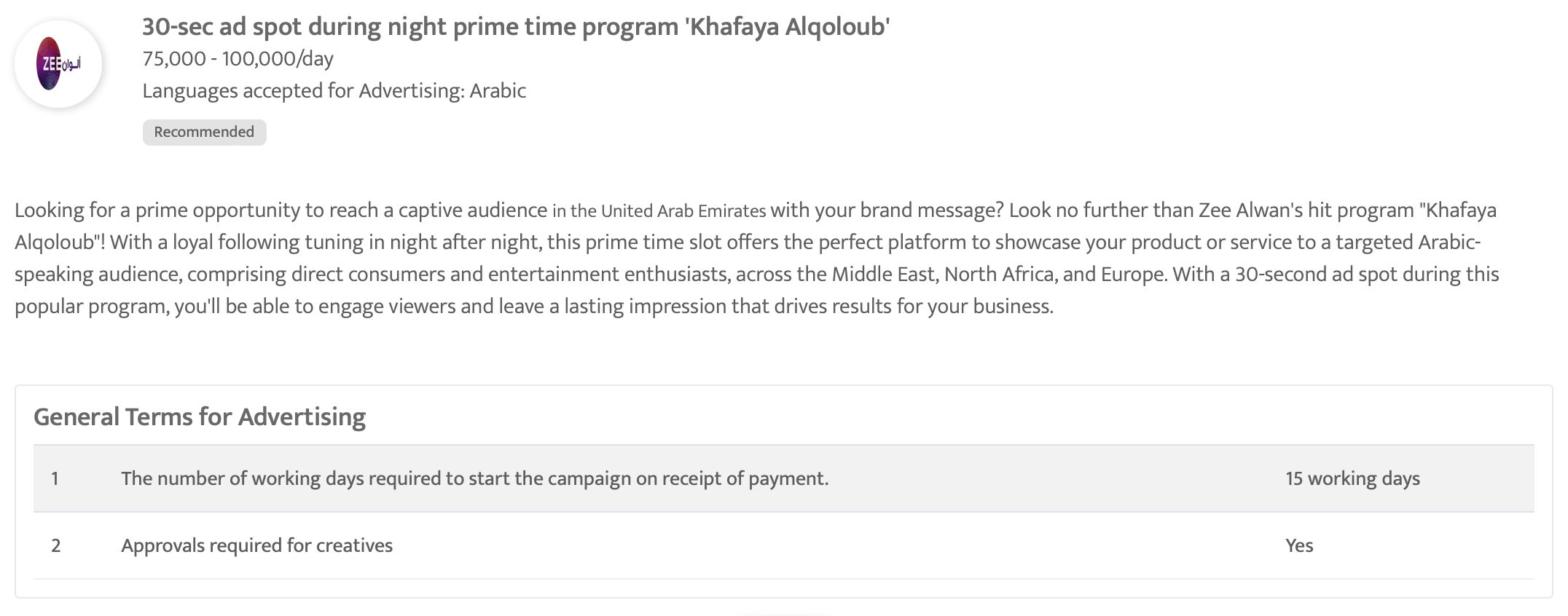 ZEE KERALAM - 30Sec ad spot during night prime time show "Mrs. Hitler"
Rates and details
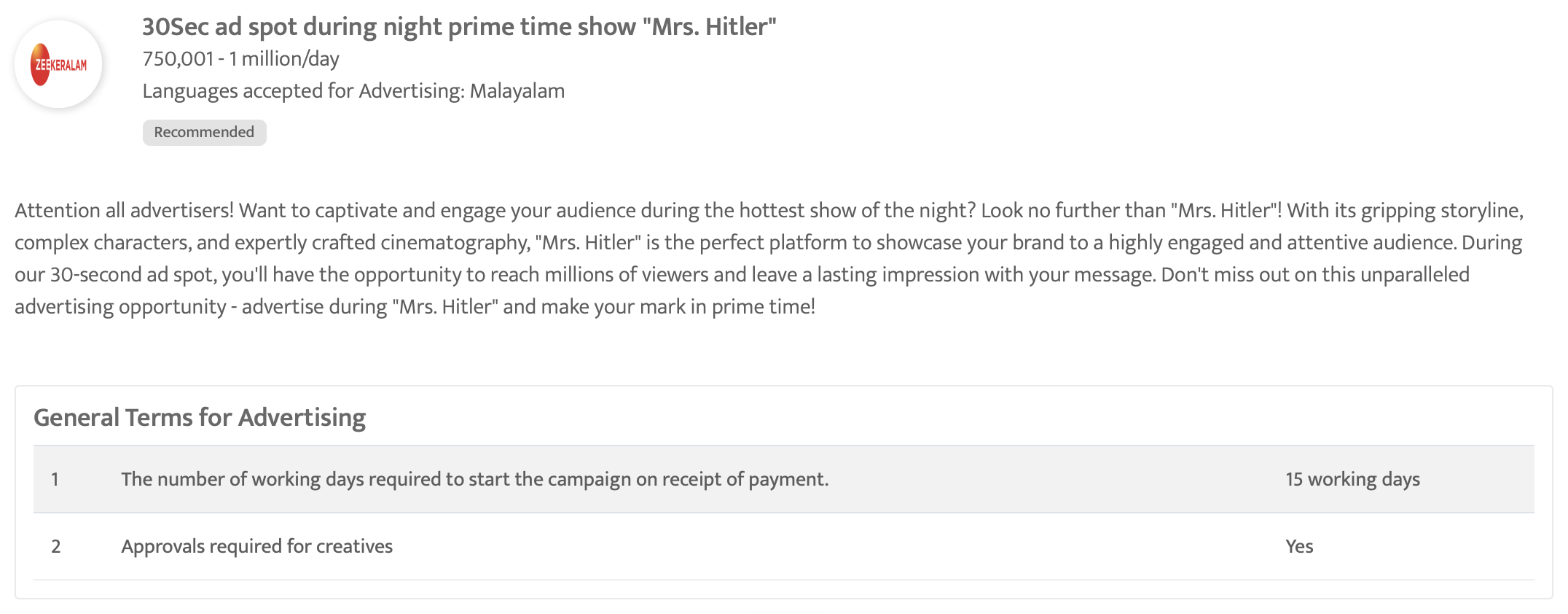 Thank You